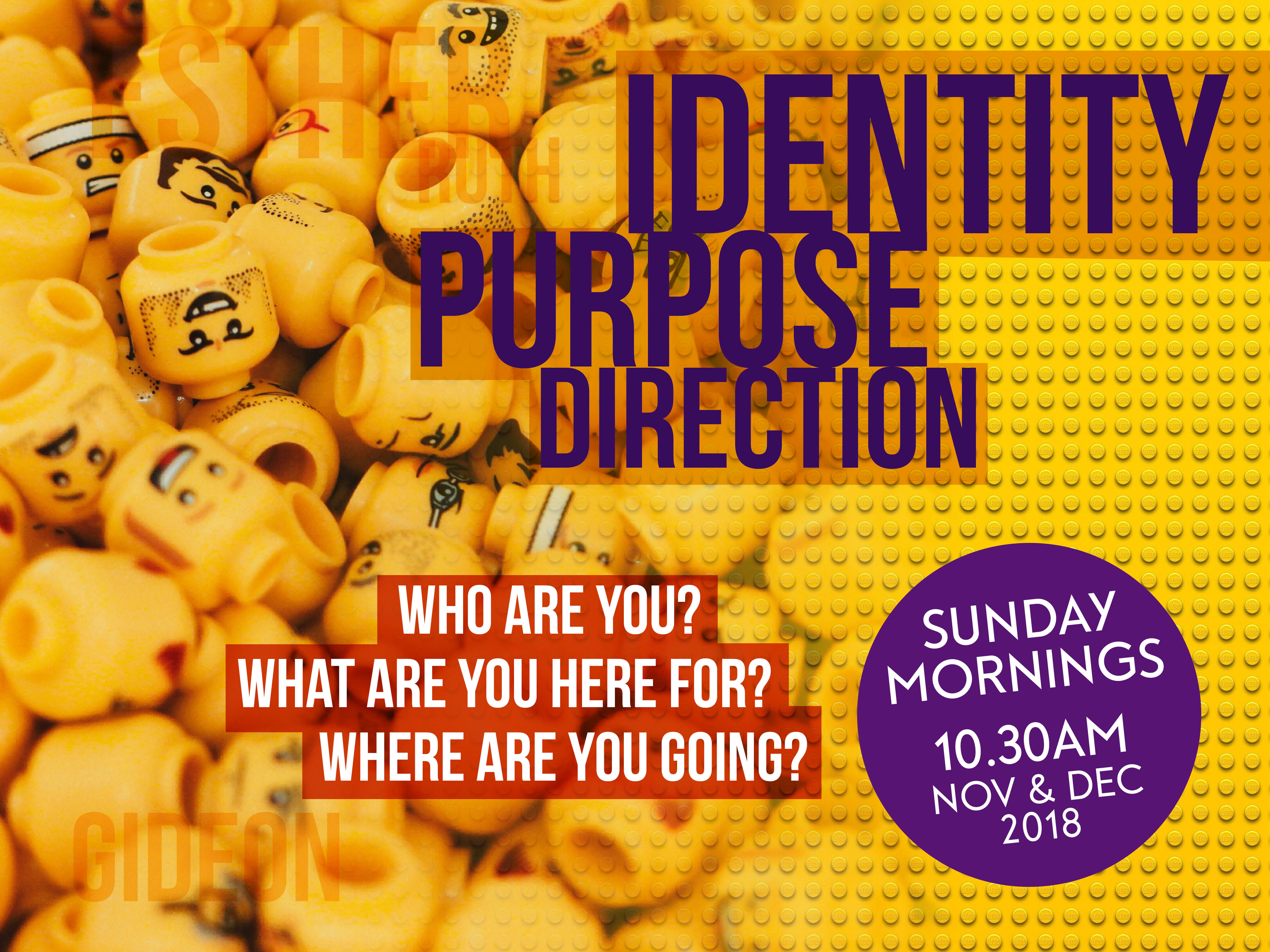 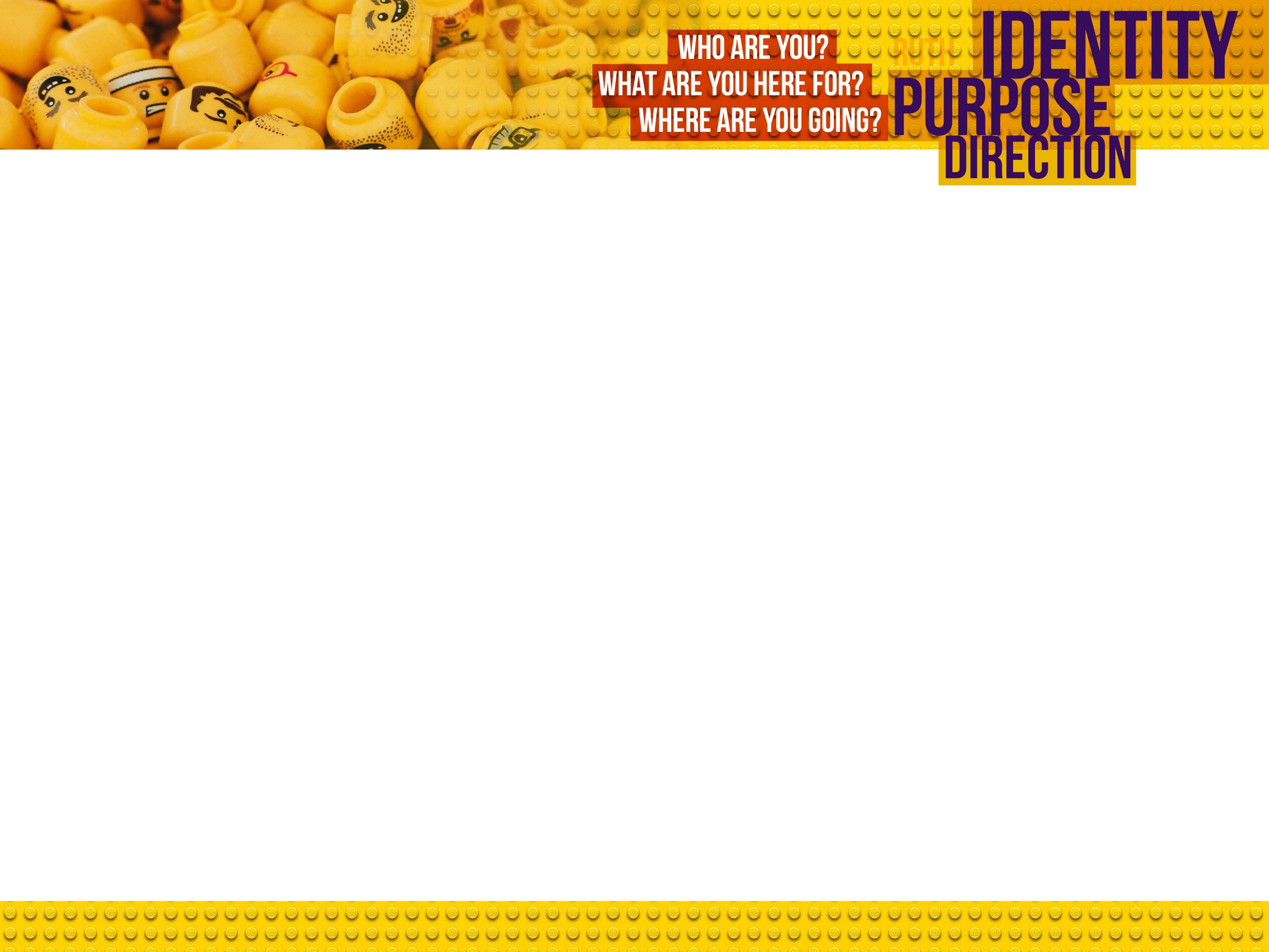 Romans 8:18 18  For I consider that the sufferings of this present time are not worth comparing with the glory that is to be revealed to us.

2 Corinthians 4:17 17  For our light and momentary troubles are achieving for us an eternal glory that far outweighs them all.
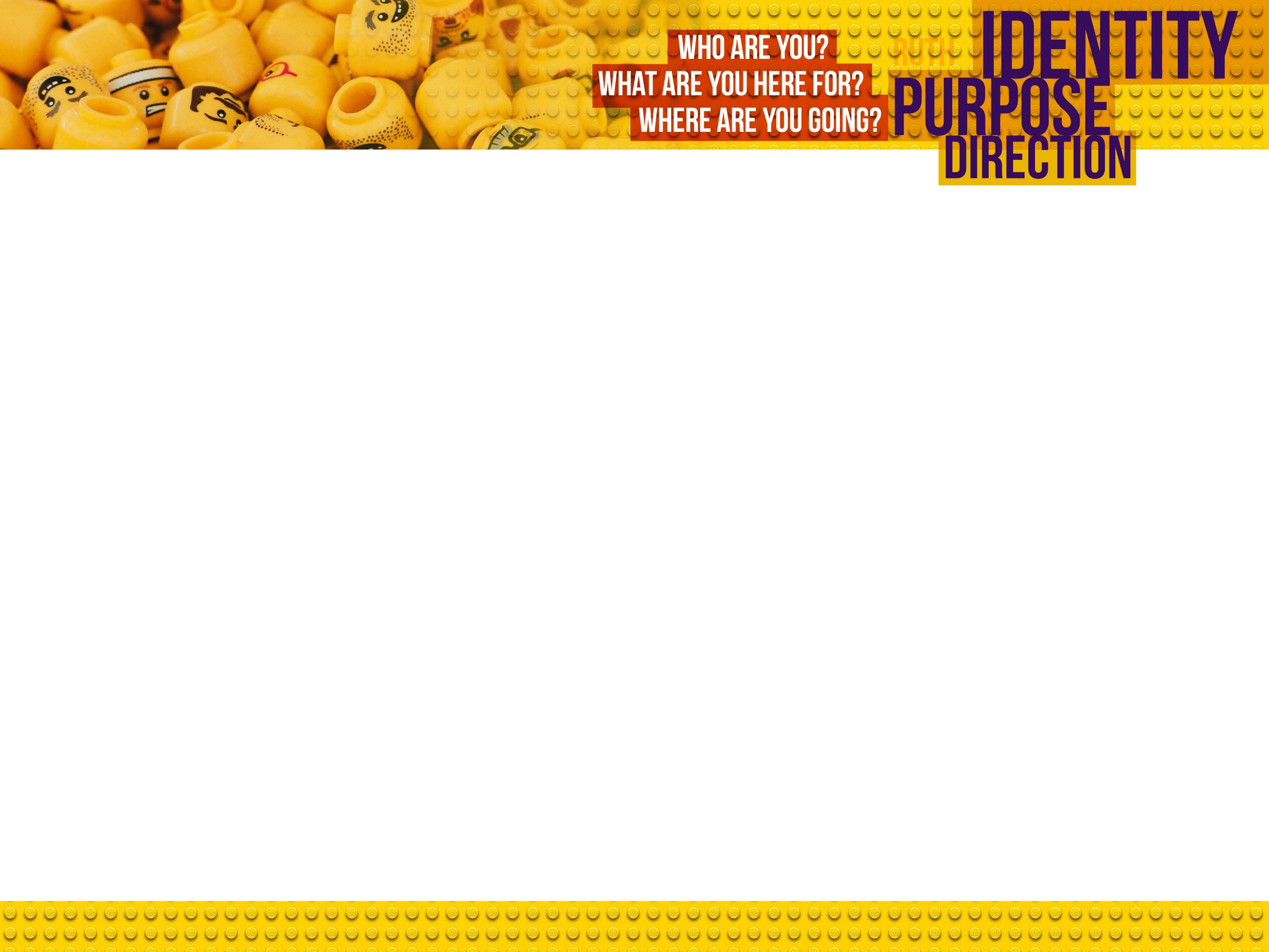 Heaven: 
What,  Where, and When?
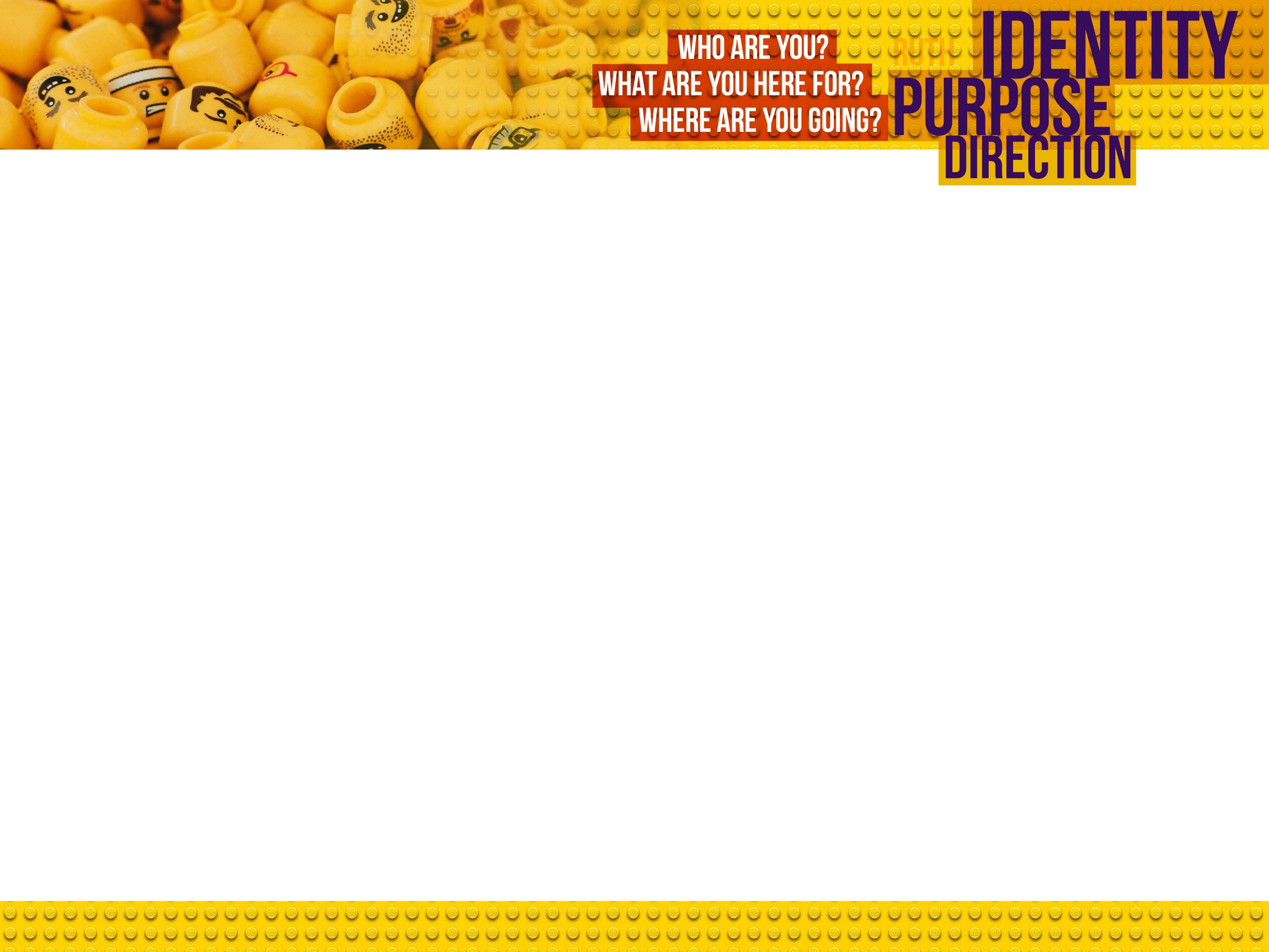 C.S. Lewis on Heaven and the New Earth

Message by Randy Alcorn


https://www.desiringgod.org/messages
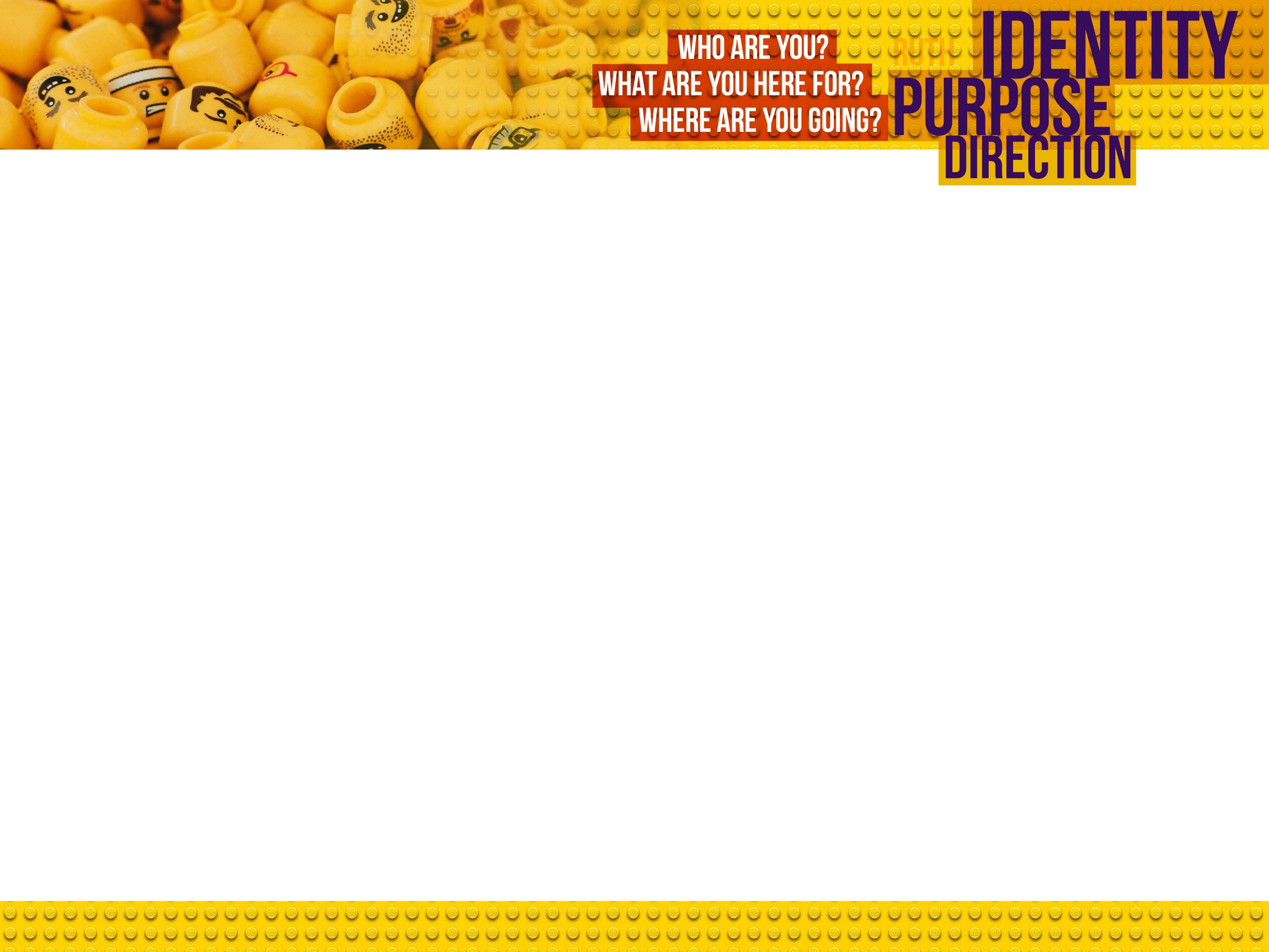 Exploring my Strange Bible
Podcast – Tim Mackie

Resurrection as a way of life 1 to 5
The Lord’s Prayer
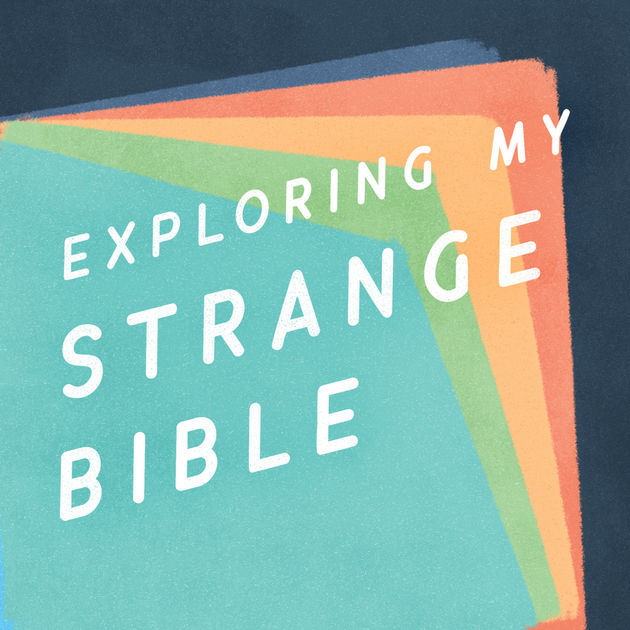 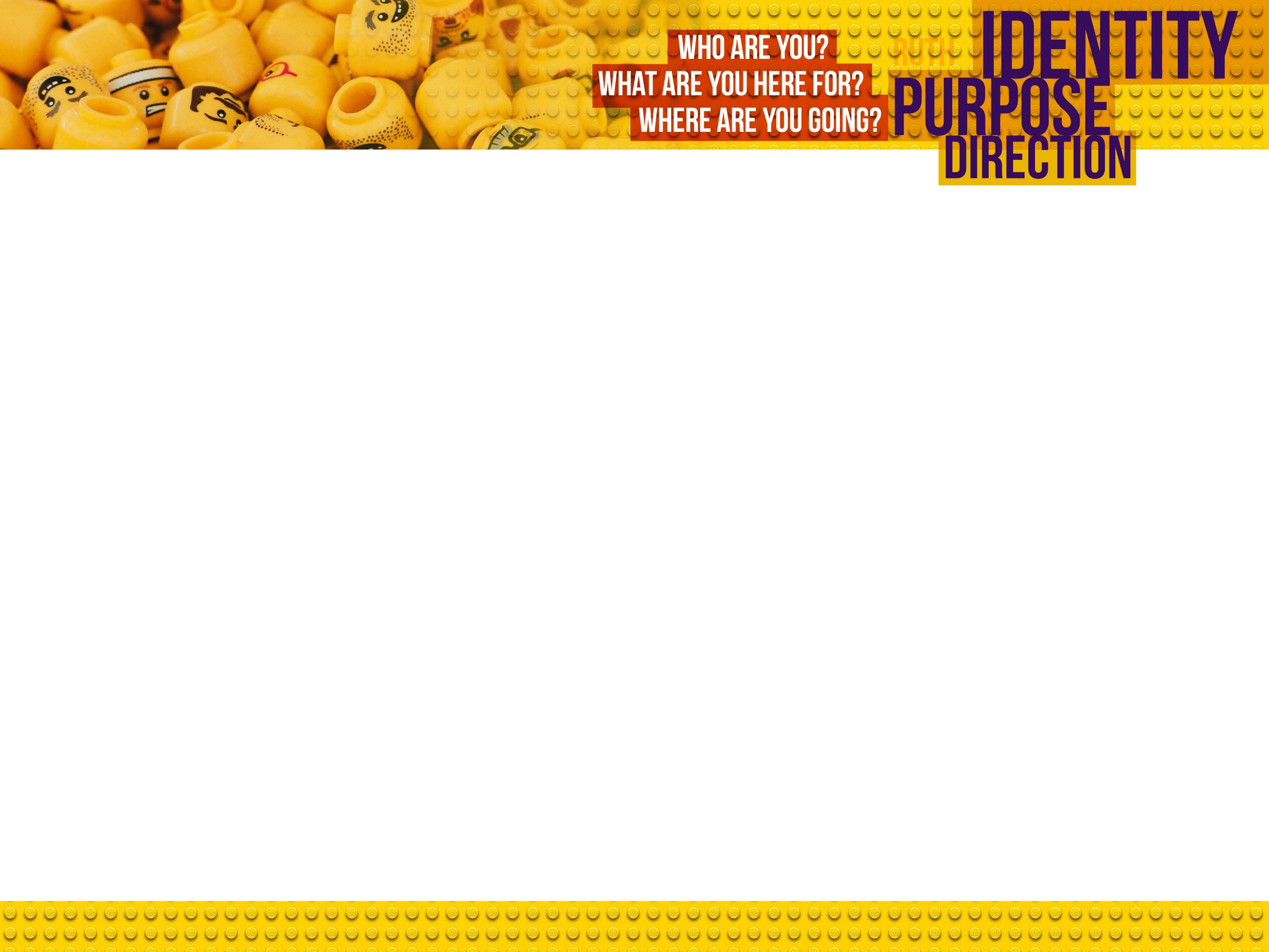 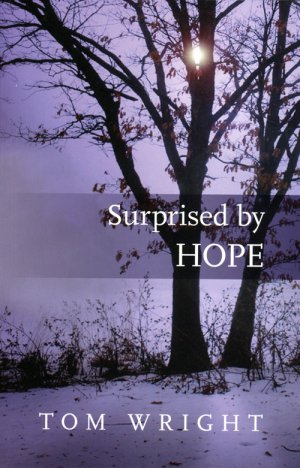 Surprised by Hope

Tom Wright
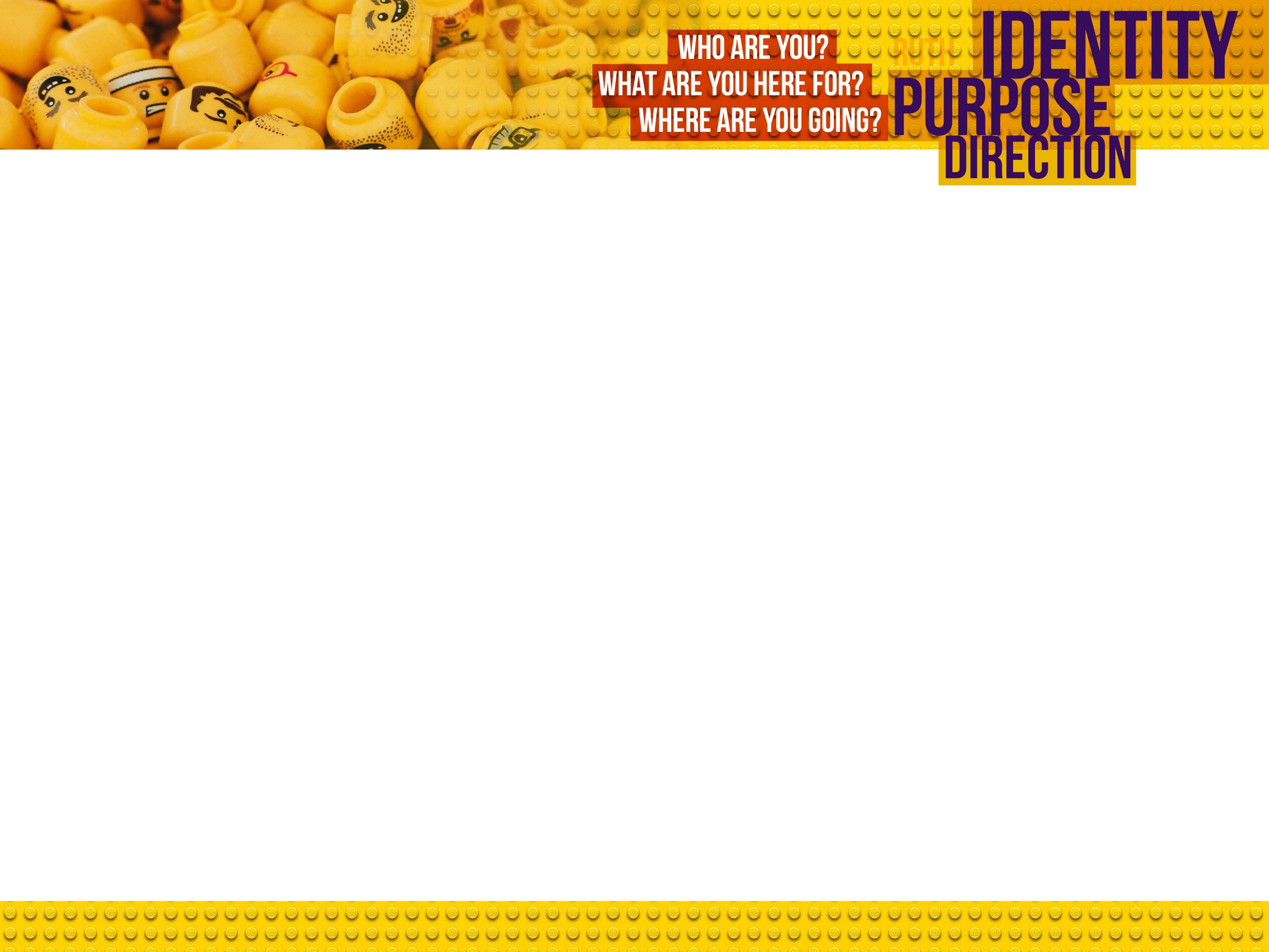 Heaven: 
What,  Where, and When?
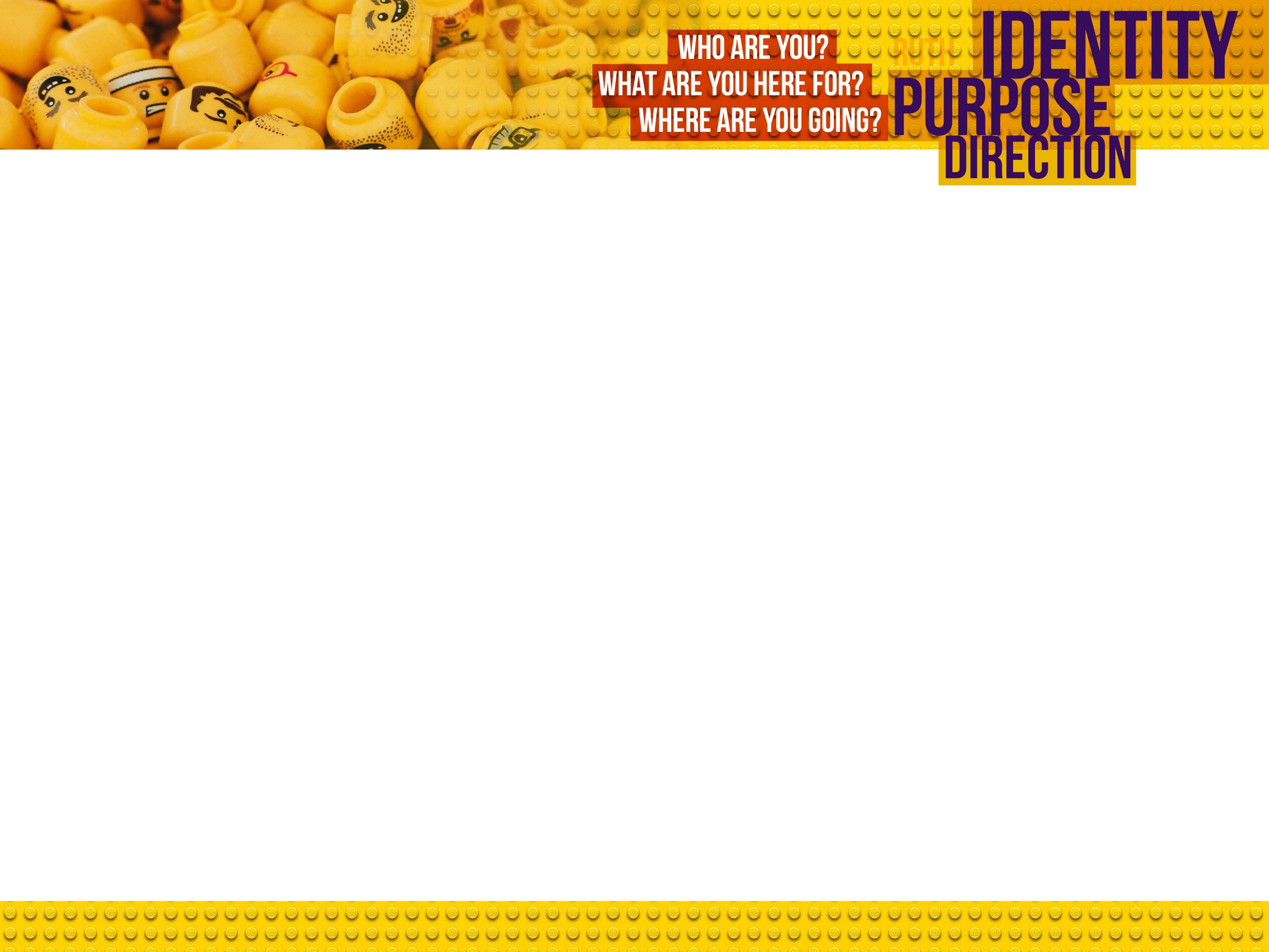 Luke 24:51 51  While he was blessing them, he left them and was taken up into heaven.

John 14:1-3 1  "Do not let your hearts be troubled. Trust in God; trust also in me. 2  In my Father's house are many rooms; if it were not so, I would have told you. I am going there to prepare a place for you. 3  And if I go and prepare a place for you, I will come back and take you to be with me that you also may be where I am.
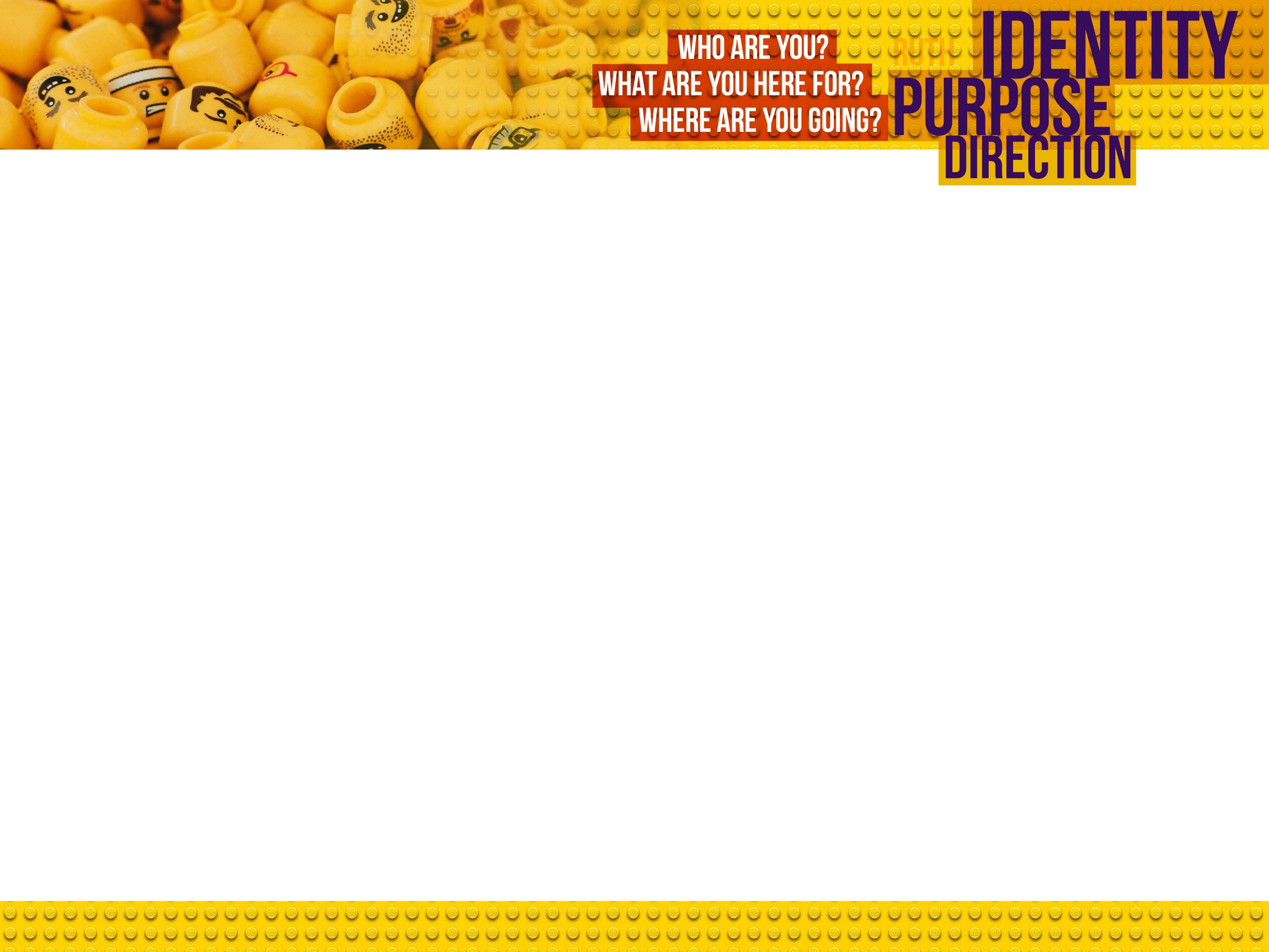 Matthew 6:19-2119  "Do not store up for yourselves treasures on earth, where moth and rust destroy, and where thieves break in and steal. 20  But store up for yourselves treasures in heaven, where moth and rust do not destroy, and where thieves do not break in and steal. 21  For where your treasure is, there your heart will be also.
Philippians 3:20 20  But our citizenship is in heaven. And we eagerly await a Saviour from there, the Lord Jesus Christ
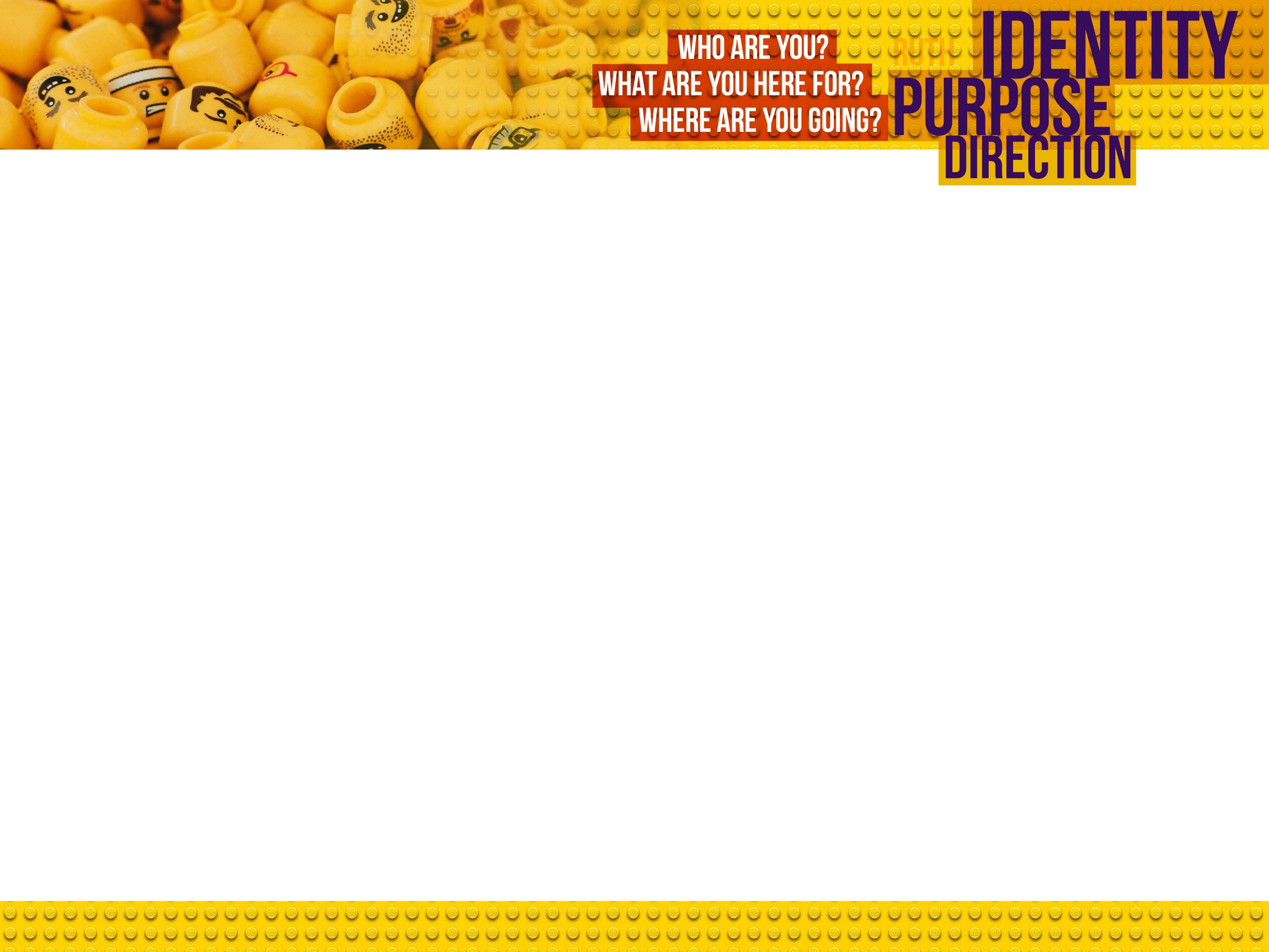 1 Peter 1:3-43  Praise be to the God and Father of our Lord Jesus Christ! In his great mercy he has given us new birth into a living hope through the resurrection of Jesus Christ from the dead, 4  and into an inheritance that can never perish, spoil or fade—kept in heaven for you,
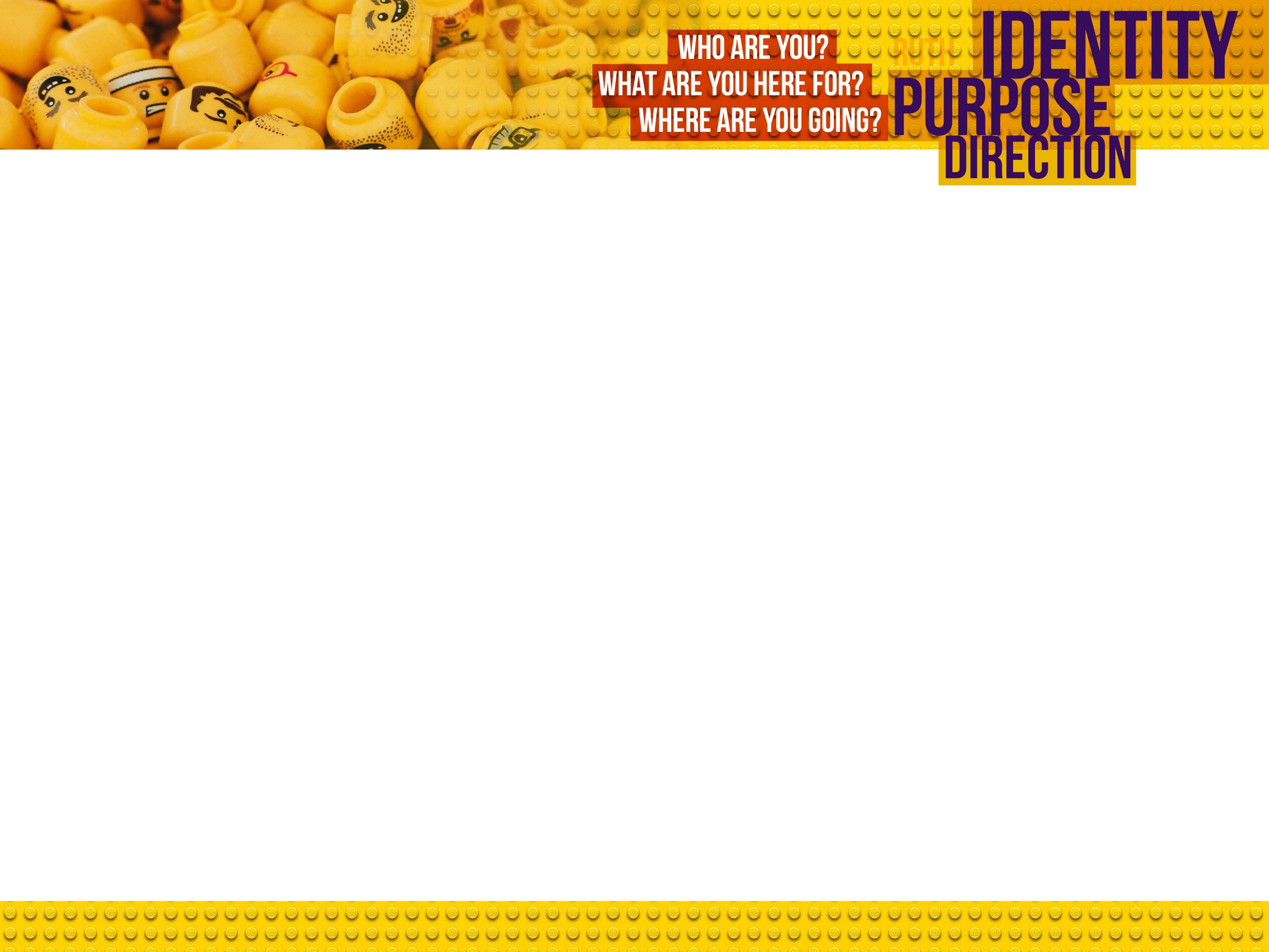 Matthew 6:9-109  … 'Our Father in heaven, hallowed be your name, 10  your kingdom come, 
    your will be done on earth as it is in heaven.
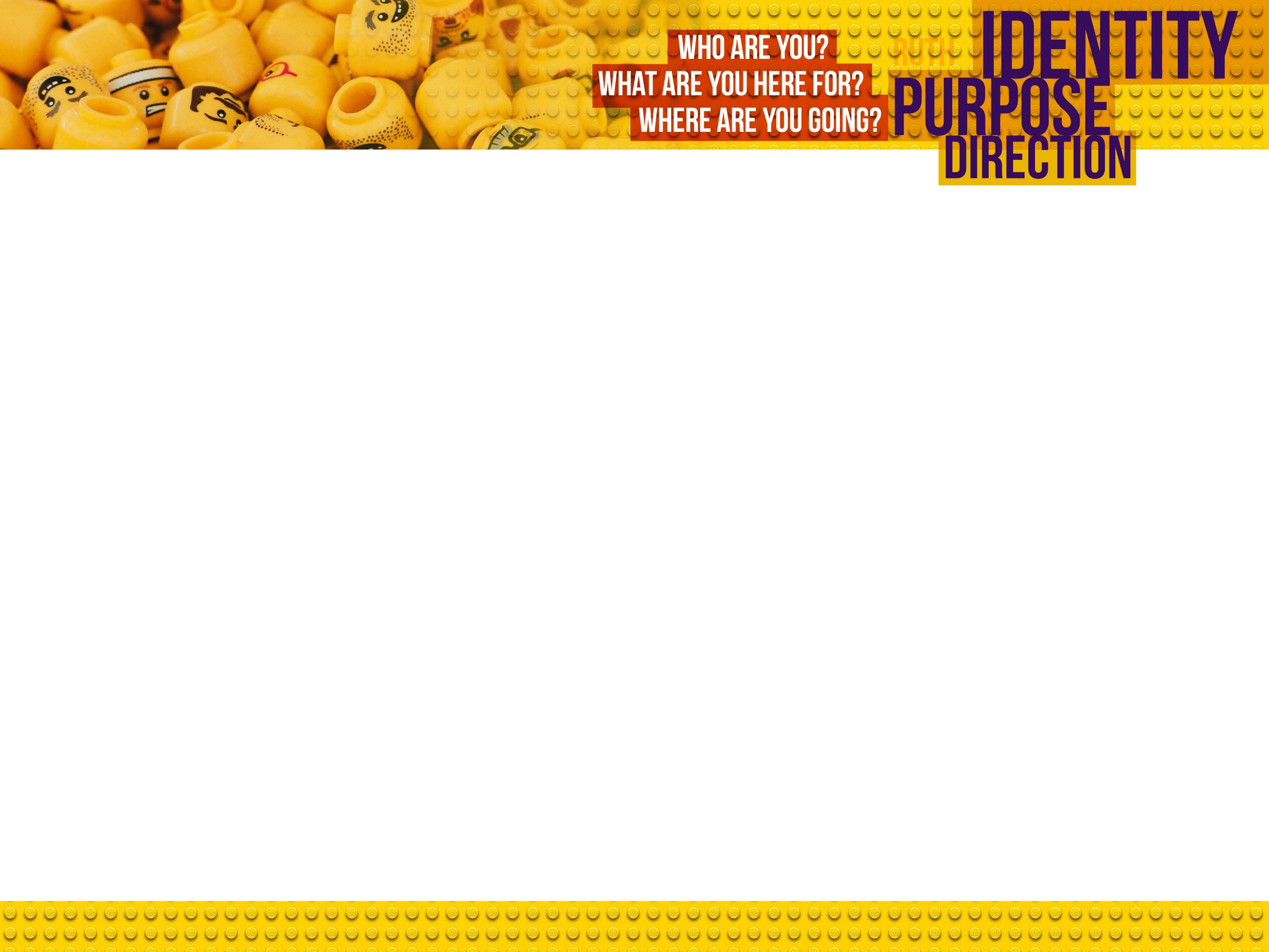 Daniel 2:31-45 31  "You looked, O king, and there before you stood a large statue—an enormous, dazzling statue, awesome in appearance. 32  The head of the statue was made of pure gold, its chest and arms of silver, its belly and thighs of bronze, 33  its legs of iron, its feet partly of iron and partly of baked clay. 34  While you were watching, a rock was cut out, but not by human hands. It struck the statue on its feet of iron and clay and smashed them. 35  Then the iron, the clay, the bronze, the silver and the gold were broken to pieces at the same time and became like chaff on a threshing-floor in the summer. The wind swept them away without leaving a trace. But the rock that struck the statue became a huge mountain and filled the whole earth.
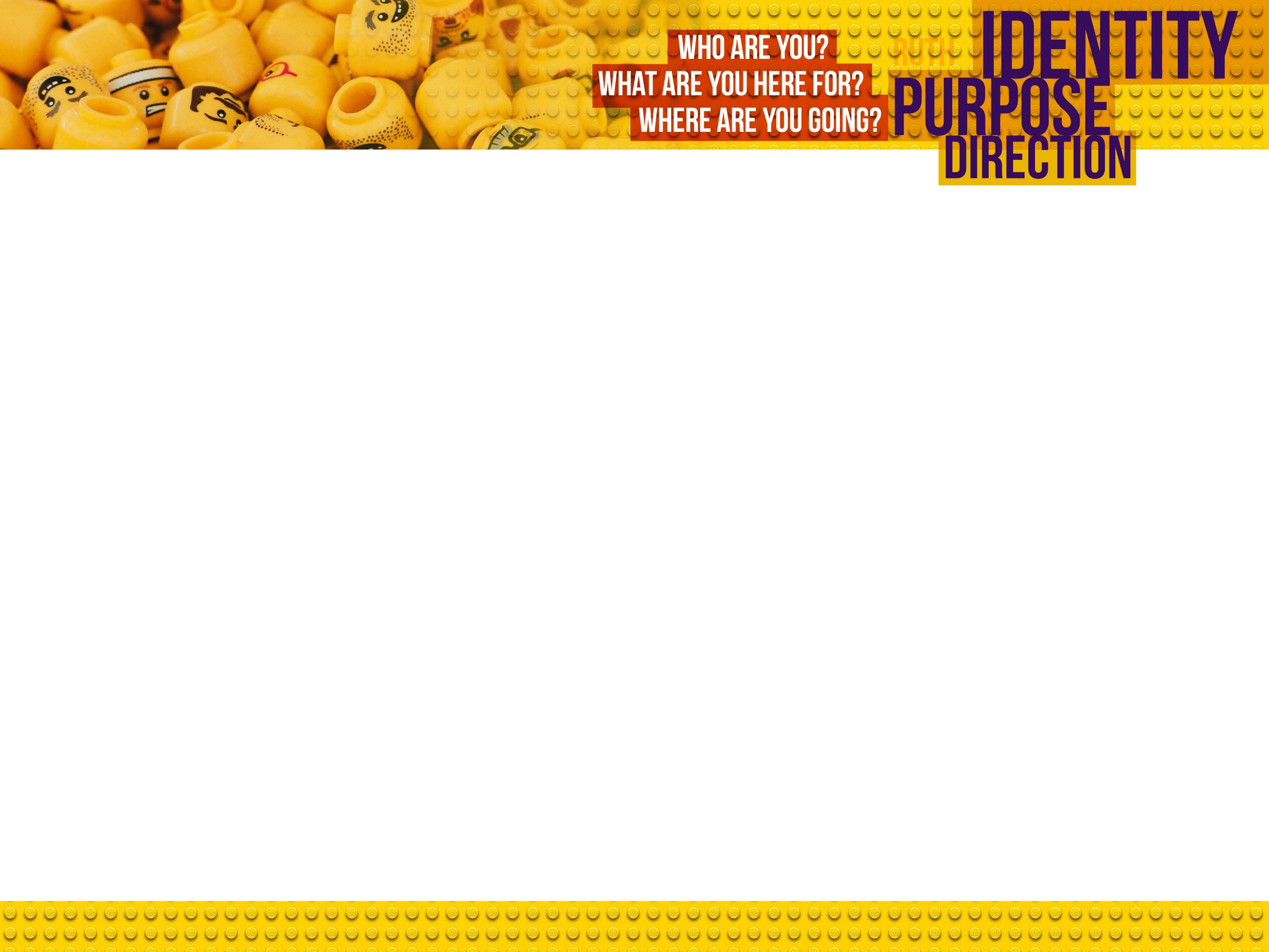 36  "This was the dream, and now we will interpret it to the king. 37  You, O king, are the king of kings. The God of heaven has given you dominion and power and might and glory; 38  in your hands he has placed mankind and the beasts of the field and the birds of the air. Wherever they live, he has made you ruler over them all. You are that head of gold. 
 
39  "After you, another kingdom will rise, inferior to yours. Next, a third kingdom, one of bronze, will rule over the whole earth. 40  Finally, there will be a fourth kingdom, strong as iron—for iron breaks and smashes everything—and as iron breaks things to pieces, so it will crush and break all the others….
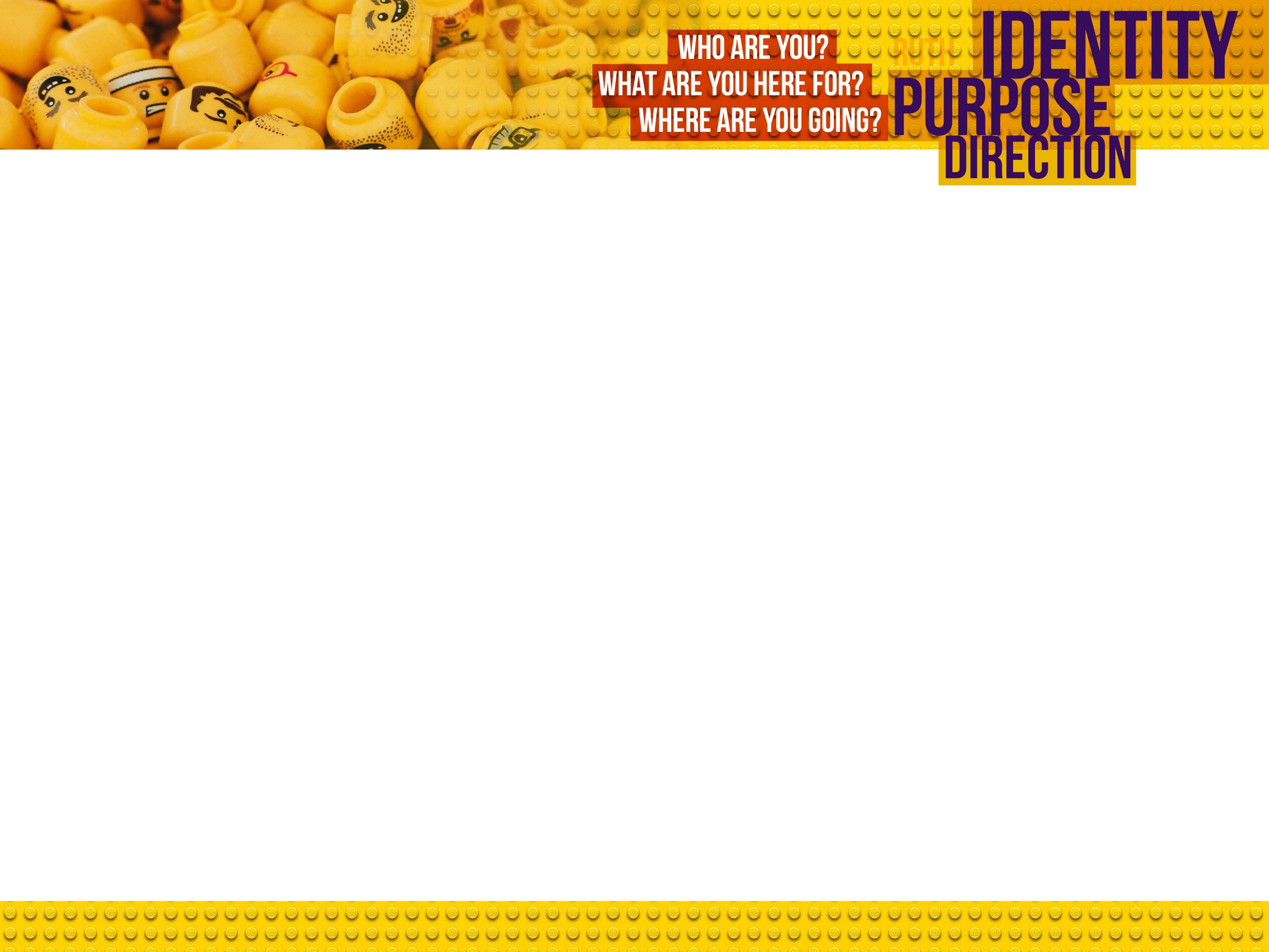 44  "In the time of those kings, the God of heaven will set up a kingdom that will never be destroyed, nor will it be left to another people. It will crush all those kingdoms and bring them to an end, but it will itself endure for ever. 45  This is the meaning of the vision of the rock cut out of a mountain, but not by human hands—a rock that broke the iron, the bronze, the clay, the silver and the gold to pieces. "The great God has shown the king what will take place in the future. The dream is true and the interpretation is trustworthy."
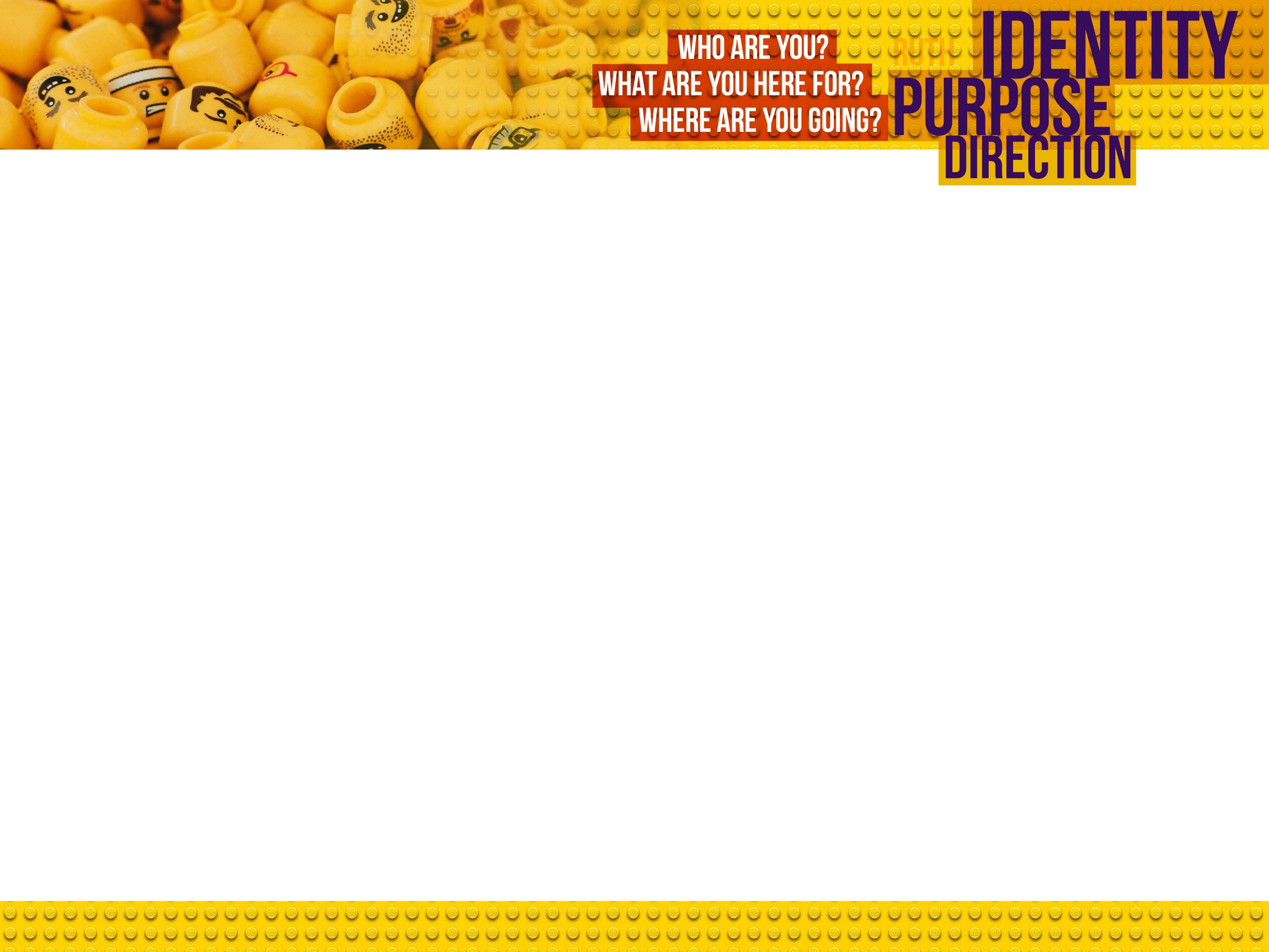 35  …. But the rock that struck the statue became a huge mountain and filled the whole earth.
35  Then the iron, the clay, the bronze, the silver and the gold were broken to pieces at the same time and became like chaff on a threshing-floor in the summer. The wind swept them away without leaving a trace….
44  …. It will crush all those kingdoms and bring them to an end, but it will itself endure for ever.
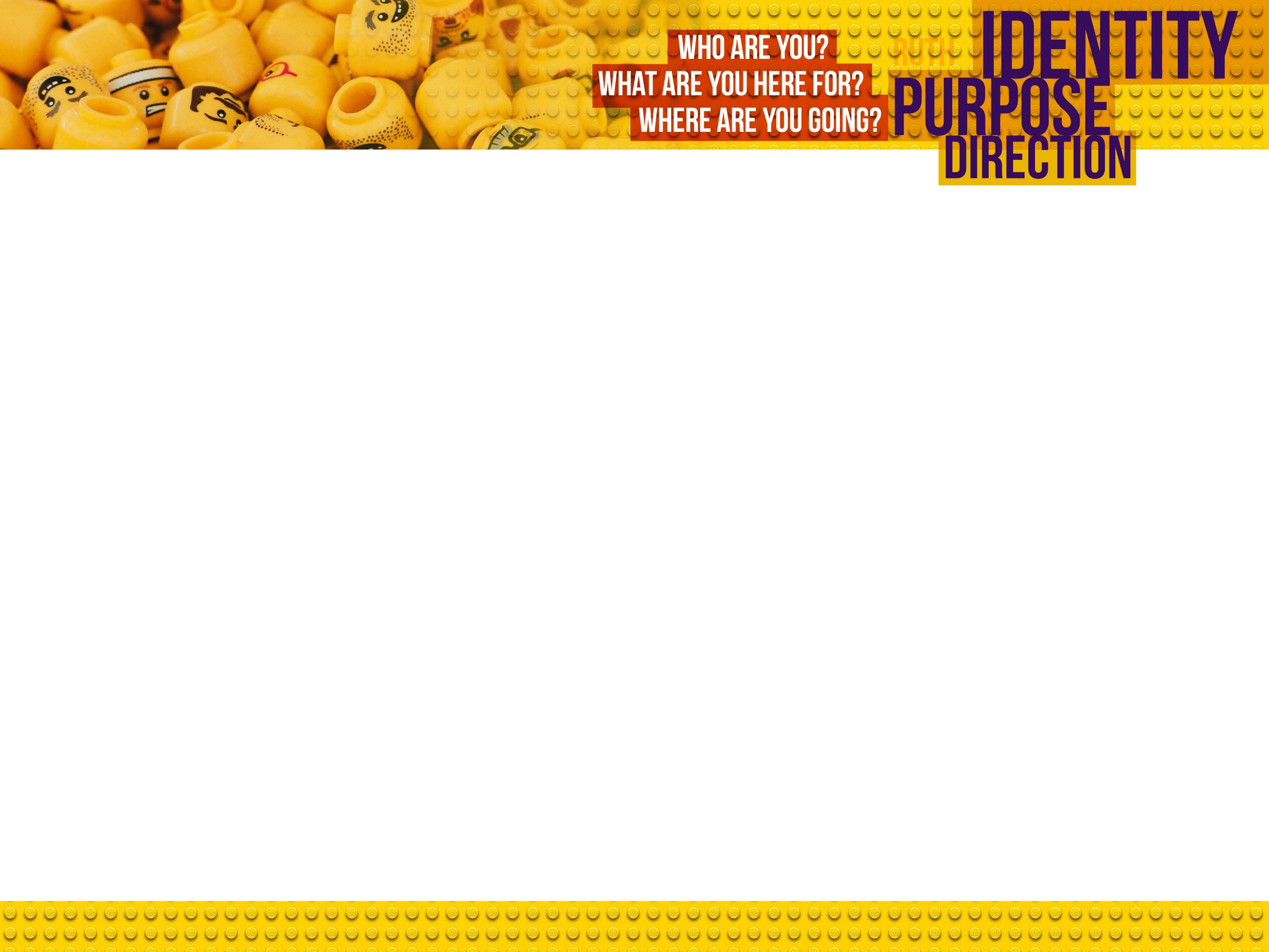 Psalm 2:8-9 8  Ask of me, and I will make 
   the nations your inheritance, 
   the ends of the earth your possession. 

9  You will rule them with an iron sceptre; you will dash them to pieces like pottery."
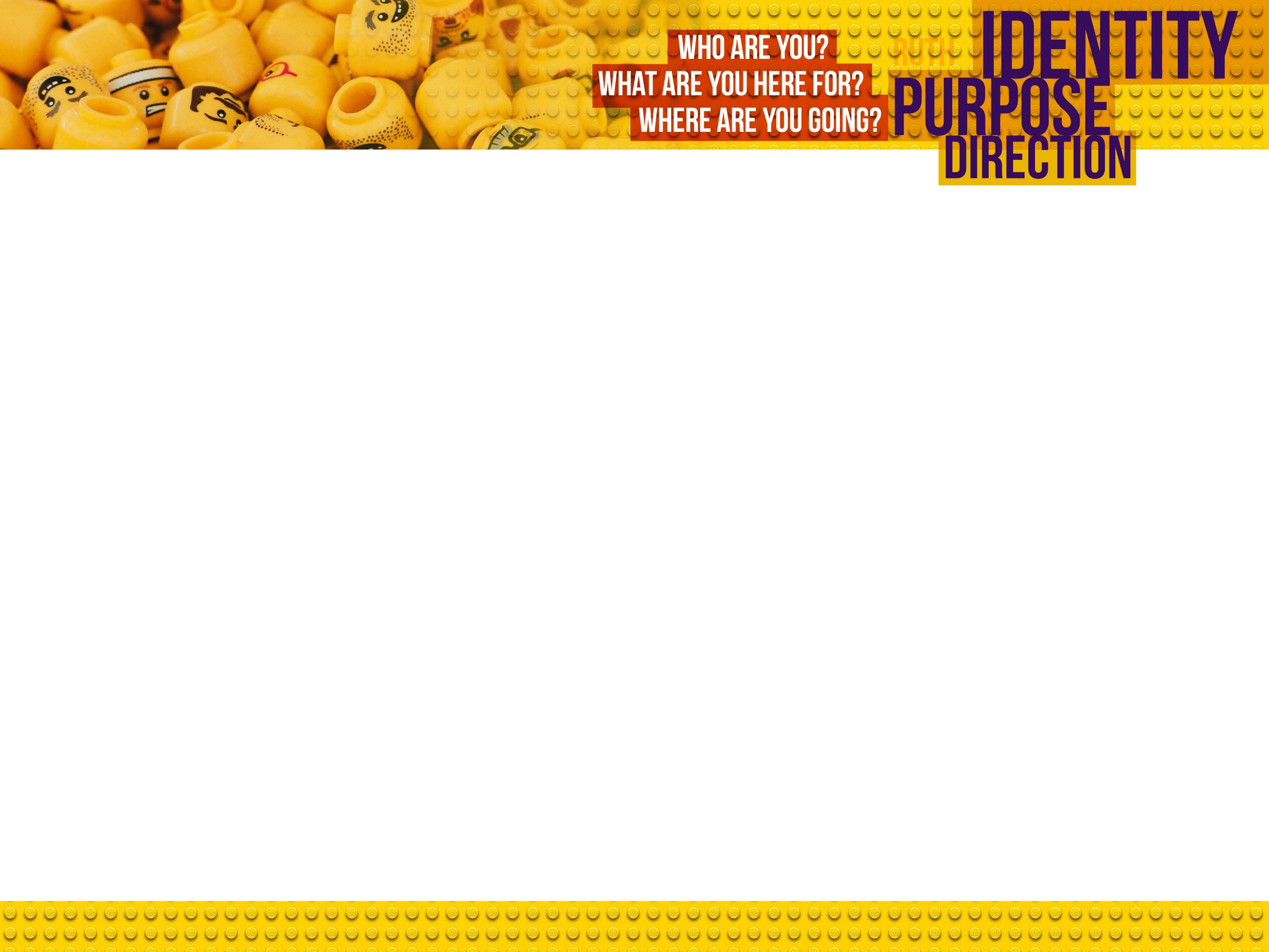 Isaiah 9:6-76  For to us a child is born, to us a son is given, and the government will be on his shoulders. And he will be called Wonderful Counsellor, Mighty God, Everlasting Father, Prince of Peace. 7  Of the increase of his government and peace there will be no end. 

He will reign on David's throne and over his kingdom, establishing and upholding it with justice and righteousness from that time on and for ever. The zeal of the LORD Almighty will accomplish this.
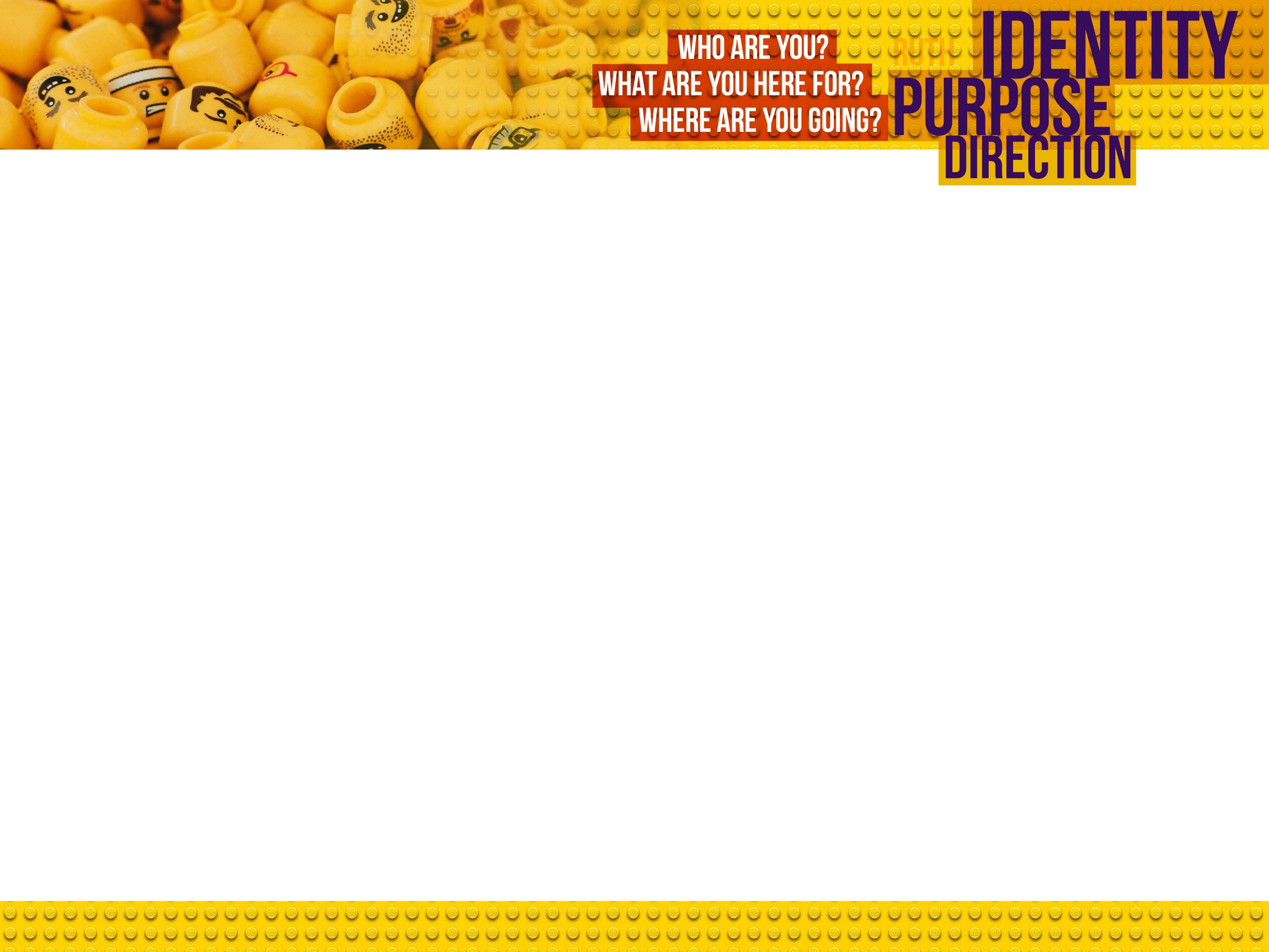 Luke 1:31-33  31  You will be with child and give birth to a son, and you are to give him the name Jesus. 32  He will be great and will be called the Son of the Most High. The Lord God will give him the throne of his father David, 33  and he will reign over the house of Jacob for ever; his kingdom will never end."
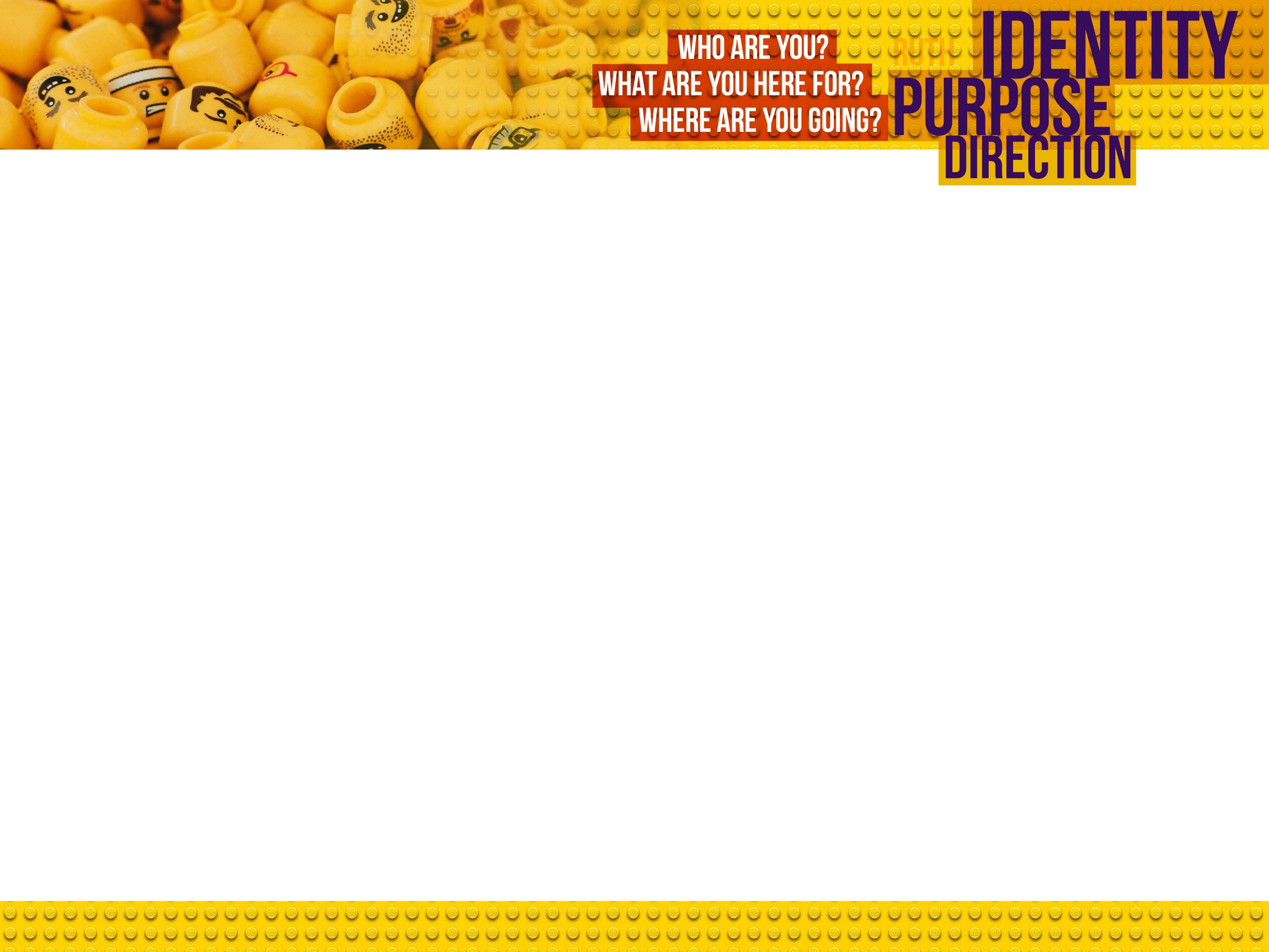 Revelation 10:77  But in the days when the seventh angel is about to sound his trumpet, the mystery of God will be accomplished, just as he announced to his servants the prophets.

Ephesians 1:9-10 (ANIV) 9  And he made known to us the mystery of his will according to his good pleasure, which he purposed in Christ, 10  to be put into effect when the times reach their fulfilment— to bring all things in heaven and on earth together under one head, even Christ.
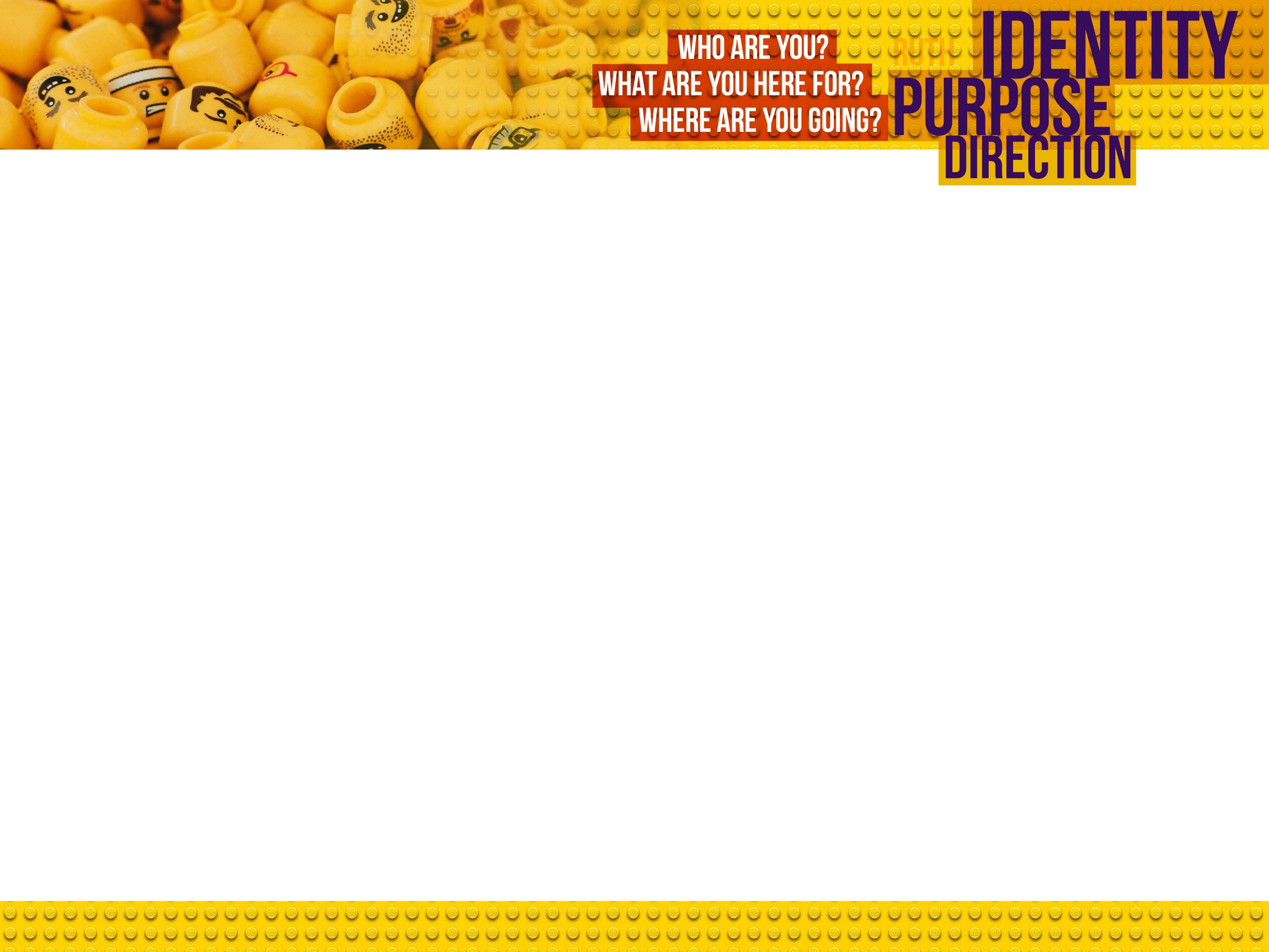 Revelation 11
15 Then the seventh angel blew his trumpet, and there were loud voices in heaven, saying, “The kingdom of the world has become the kingdom of our Lord and of his Christ, and he shall reign for ever and ever.” 16 And the twenty-four elders who sit on their thrones before God fell on their faces and worshipped God, 17 saying,
“We give thanks to you, Lord God Almighty,    who is and who was,for you have taken your great power    and begun to reign.
18 The nations raged,    but your wrath came…
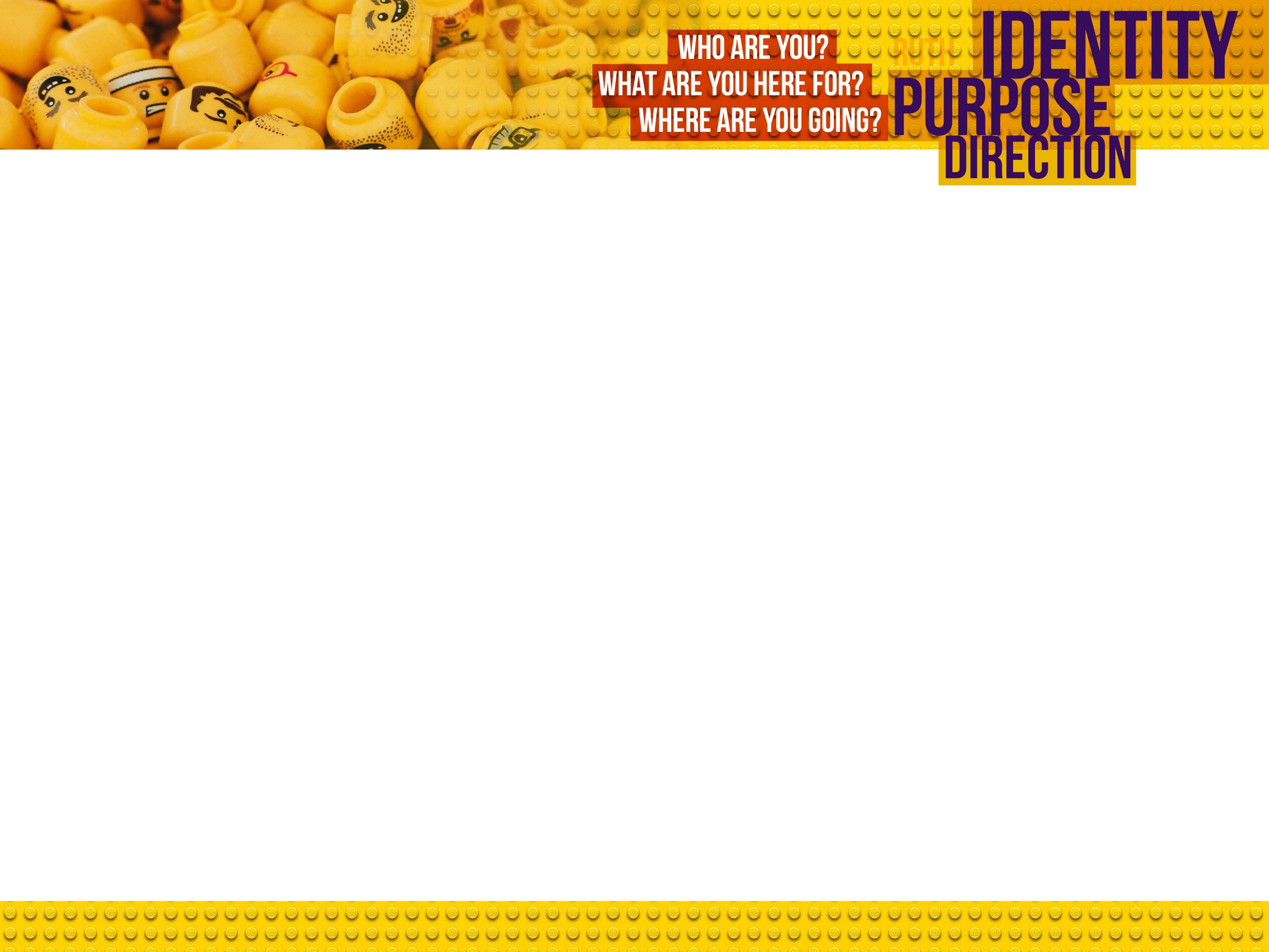 Revelation 21:1-4 
1  Then I saw a new heaven and a new earth, for the first heaven and the first earth had passed away, and there was no longer any sea. 2  I saw the Holy City, the new Jerusalem, coming down out of heaven from God, prepared as a bride beautifully dressed for her husband….
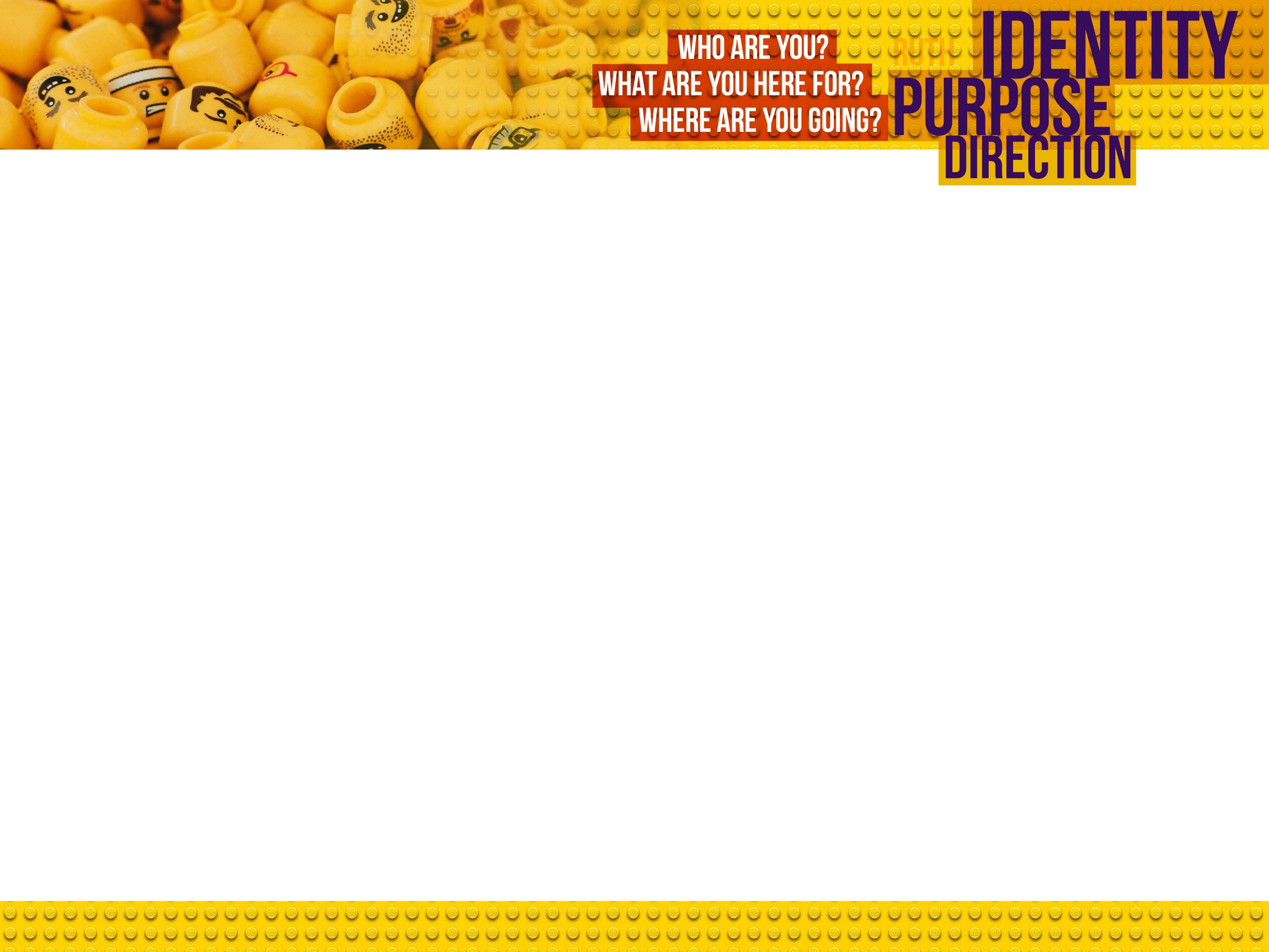 Revelation 21: 9-119  One of the seven angels who had the seven bowls full of the seven last plagues came and said to me, "Come, I will show you the bride, the wife of the Lamb." 10  And he carried me away in the Spirit to a mountain great and high, and showed me the Holy City, Jerusalem, coming down out of heaven from God. 11  It shone with the glory of God, and its brilliance was like that of a very precious jewel, like a jasper, clear as crystal.
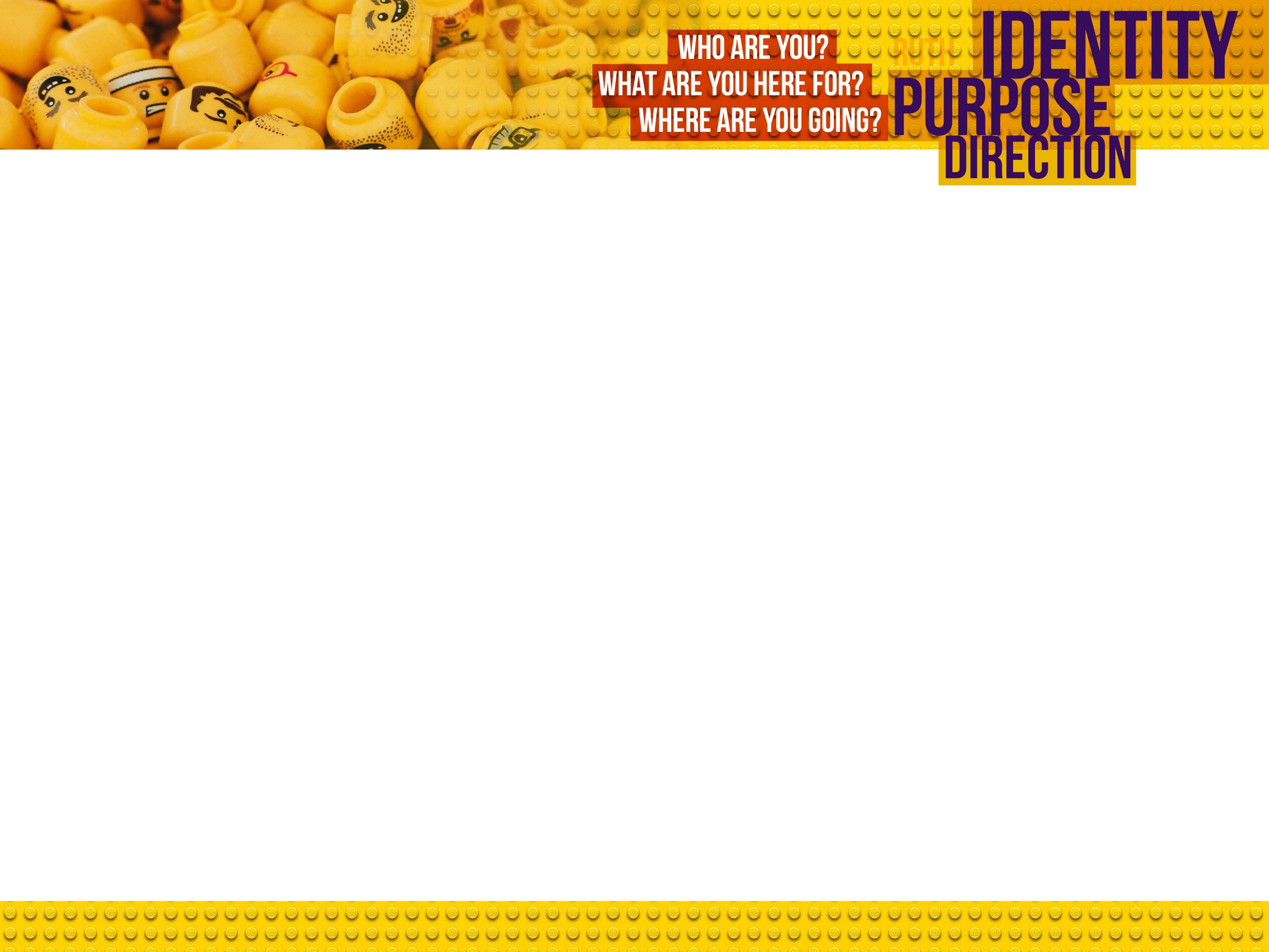 Revelation 22:1-31  Then the angel showed me the river of the water of life, as clear as crystal, flowing from the throne of God and of the Lamb 2  down the middle of the great street of the city. On each side of the river stood the tree of life, bearing twelve crops of fruit, yielding its fruit every month. And the leaves of the tree are for the healing of the nations. 3  No longer will there be any curse. The throne of God and of the Lamb will be in the city, and his servants will serve him.
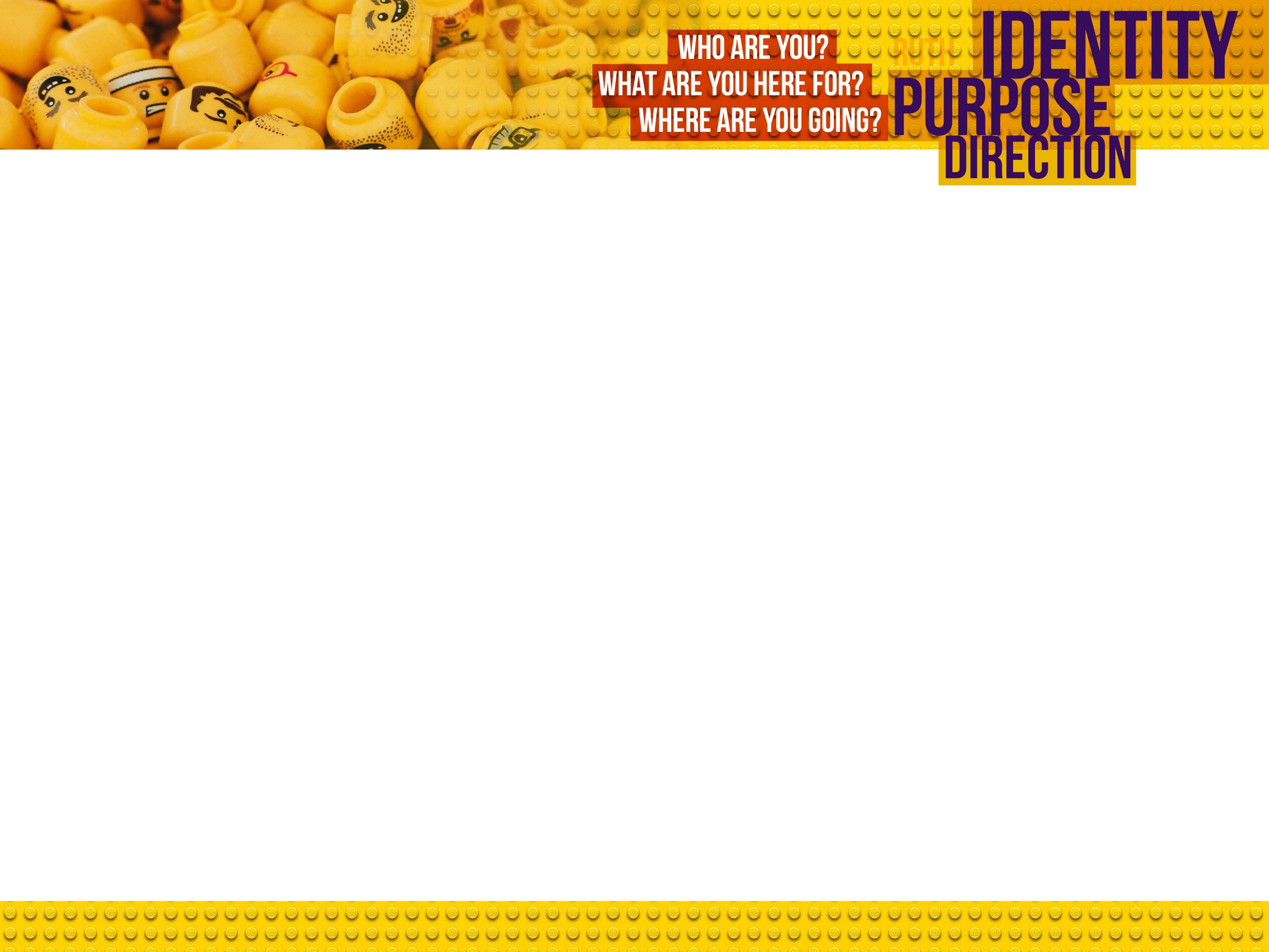 Isaiah 2:2 (ESV)
It shall come to pass in the latter days that the mountain of the house of the LORD shall be established as the highest of the mountains, and shall be lifted up above the hills; and all the nations shall flow to it
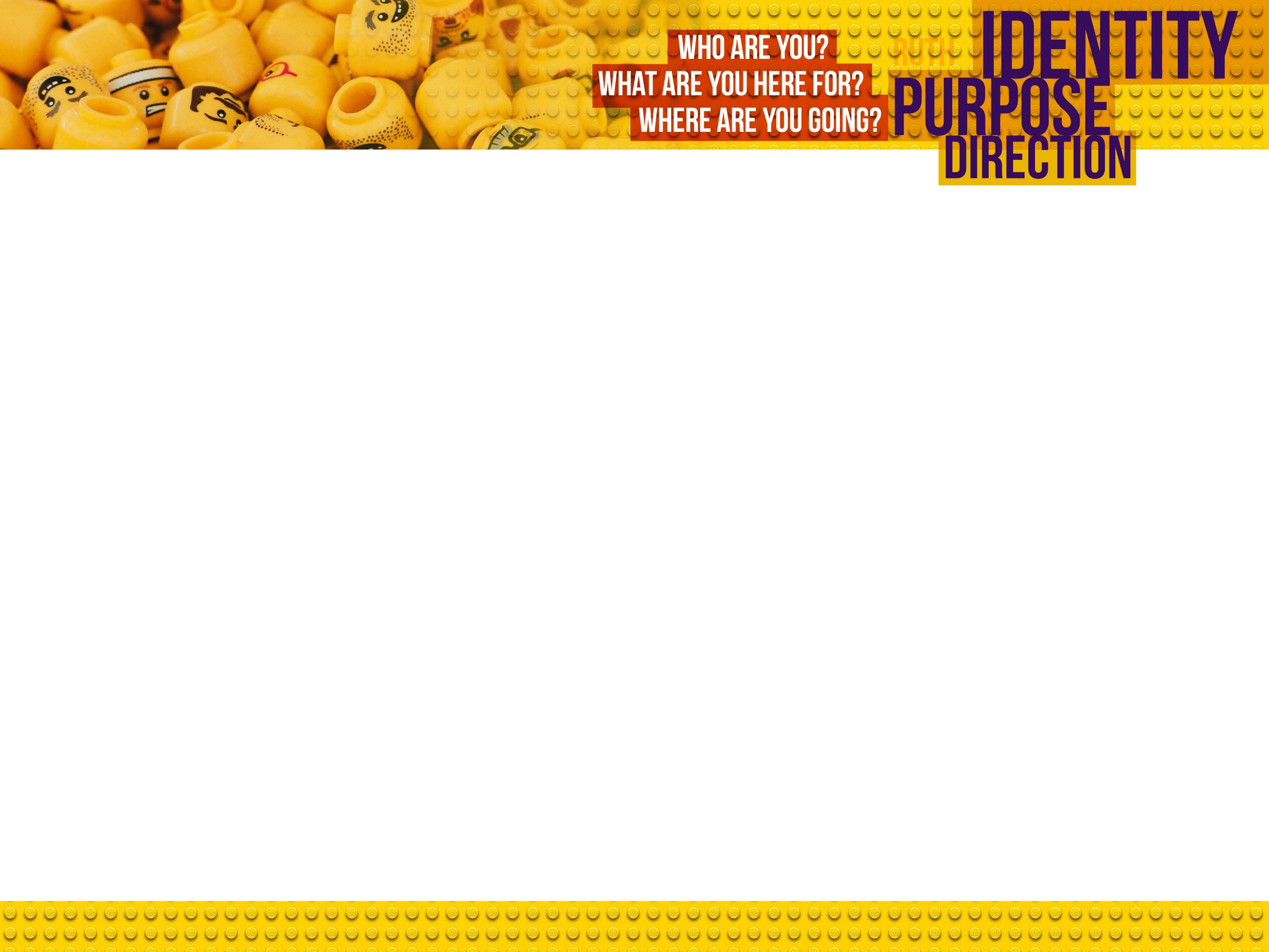 Revelation 21:24 24  The nations will walk by its light, and the kings of the earth will bring their splendour into it. 25  On no day will its gates ever be shut, for there will be no night there. 26  The glory and honour of the nations will be brought into it. 

27  Nothing impure will ever enter it, nor will anyone who does what is shameful or deceitful, but only those whose names are written in the Lamb's book of life.
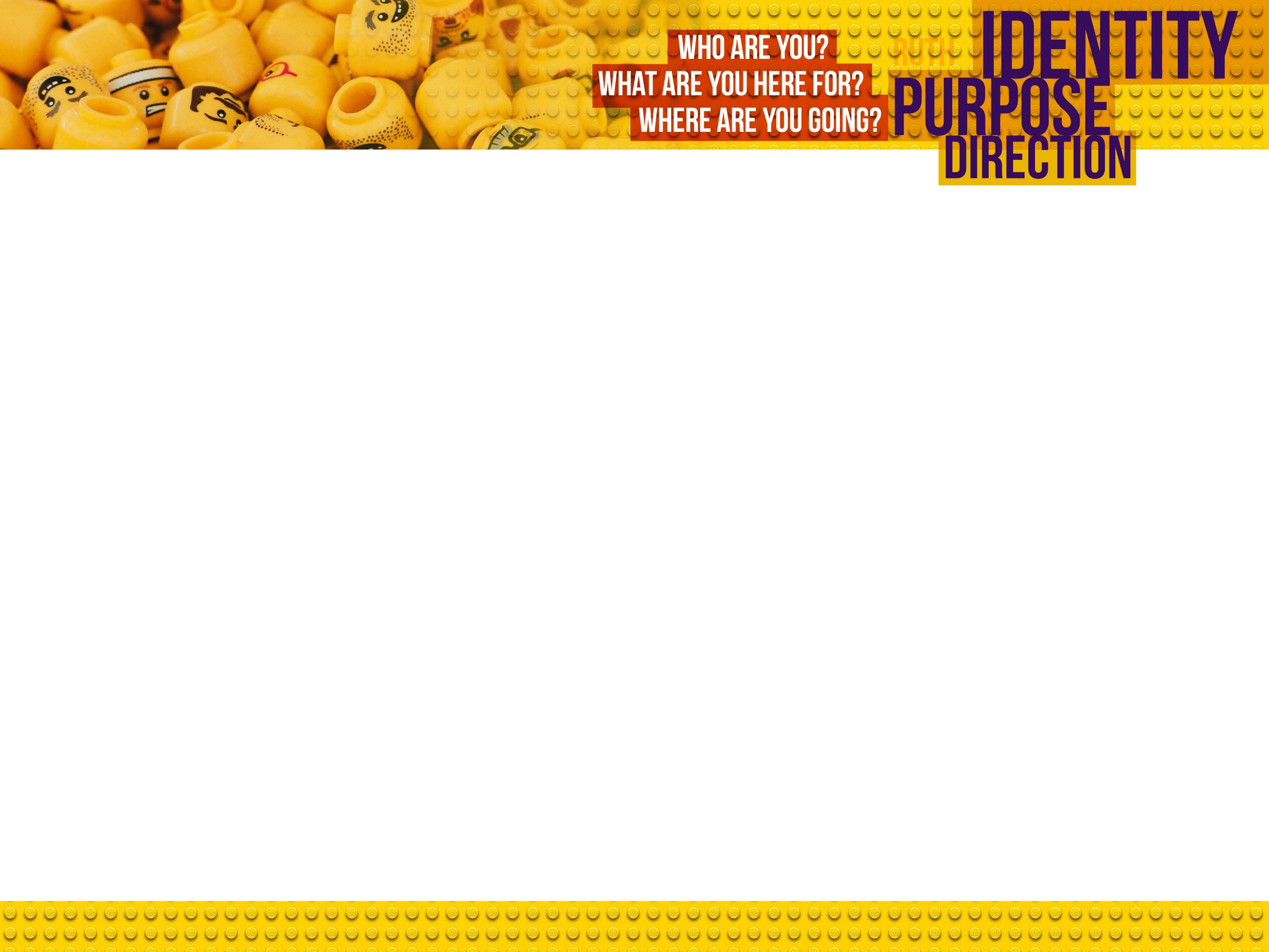 Matthew 24:3535  Heaven and earth will pass away, but my words will never pass away.
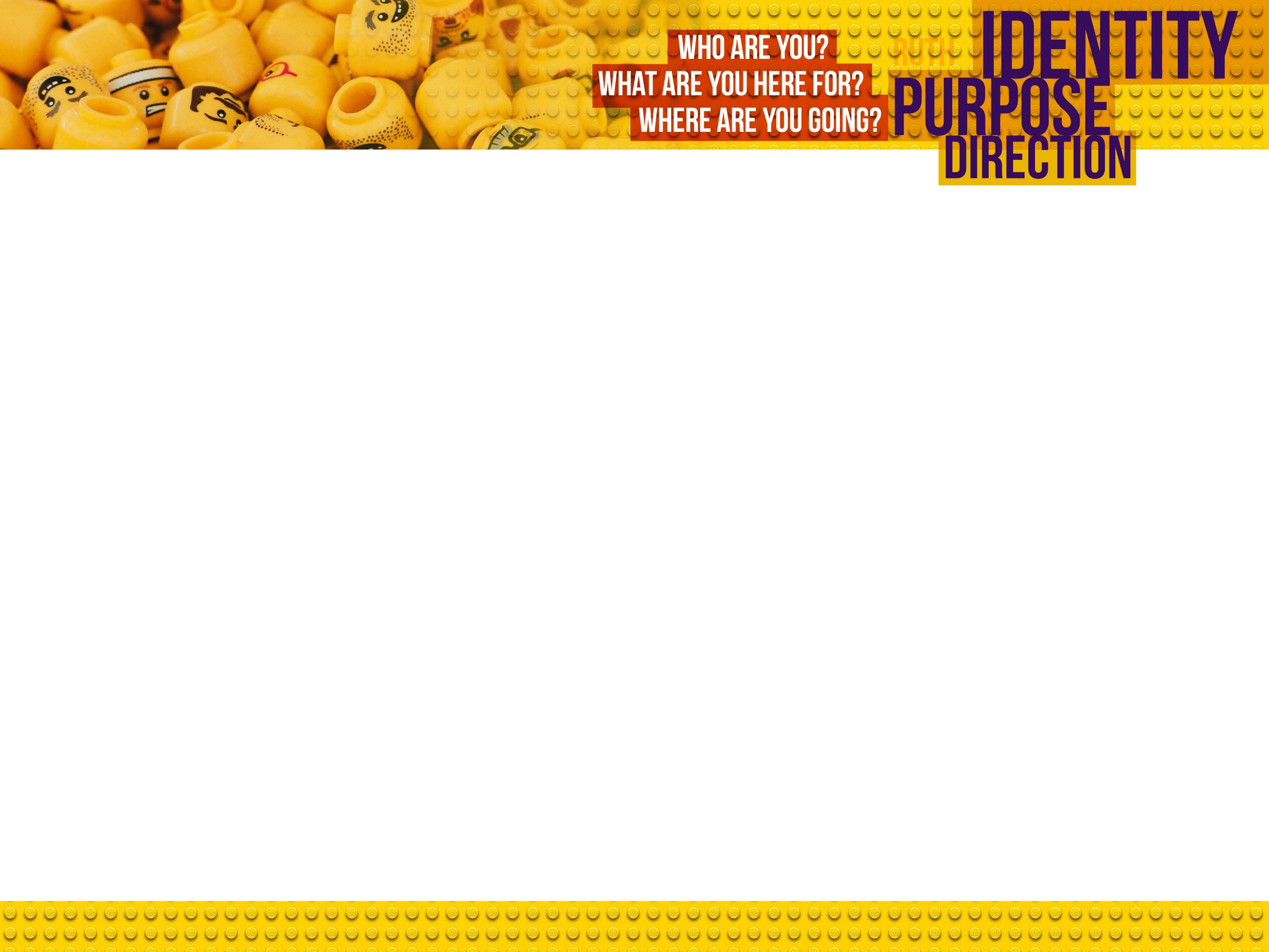 2 Peter 3:10-13 (ANIV) 10 But the day of the Lord will come like a thief. The heavens will disappear with a roar; the elements will be destroyed by fire, and the earth and everything in it will be laid bare. 
11 Since everything will be destroyed in this way, what kind of people ought you to be? You ought to live holy and godly lives 12 as you look forward to the day of God and speed its coming. That day will bring about the destruction of the heavens by fire, and the elements will melt in the heat. 13 But in keeping with his promise we are looking forward to a new heaven and a new earth, the home of righteousness.
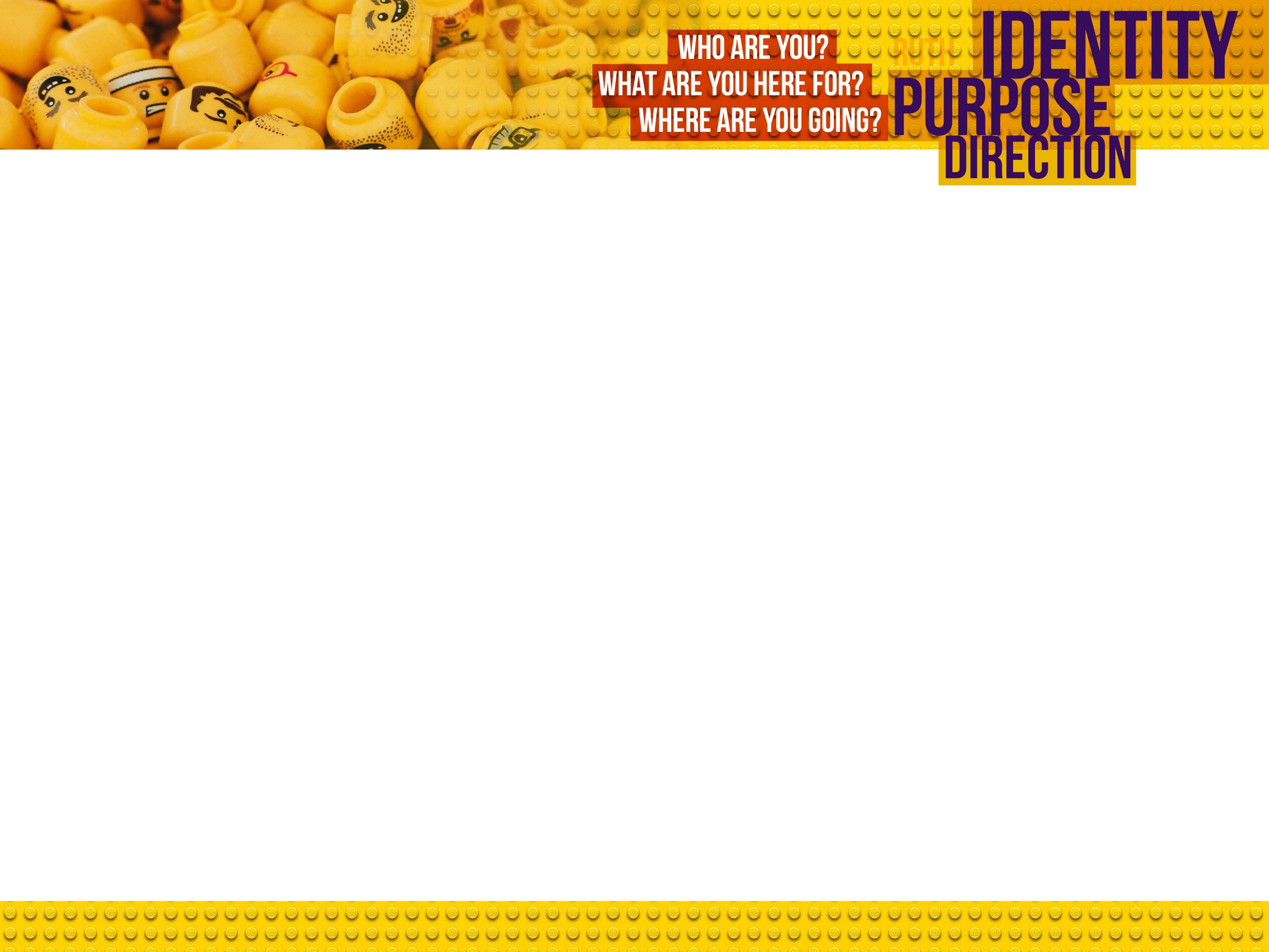 Romans 8:18-25 (ANIV) 18  I consider that our present sufferings are not worth comparing with the glory that will be revealed in us. 19  The creation waits in eager expectation for the sons of God to be revealed. 20  For the creation was subjected to frustration, not by its own choice, but by the will of the one who subjected it, in hope 21  that the creation itself will be liberated from its bondage to decay and brought into the glorious freedom of the children of God. 22  We know that the whole creation has been groaning as in the pains of childbirth right up to the present time. 23  Not only so, but we ourselves, who have the firstfruits of the Spirit, groan inwardly as we wait eagerly for our adoption as sons, the redemption of our bodies.
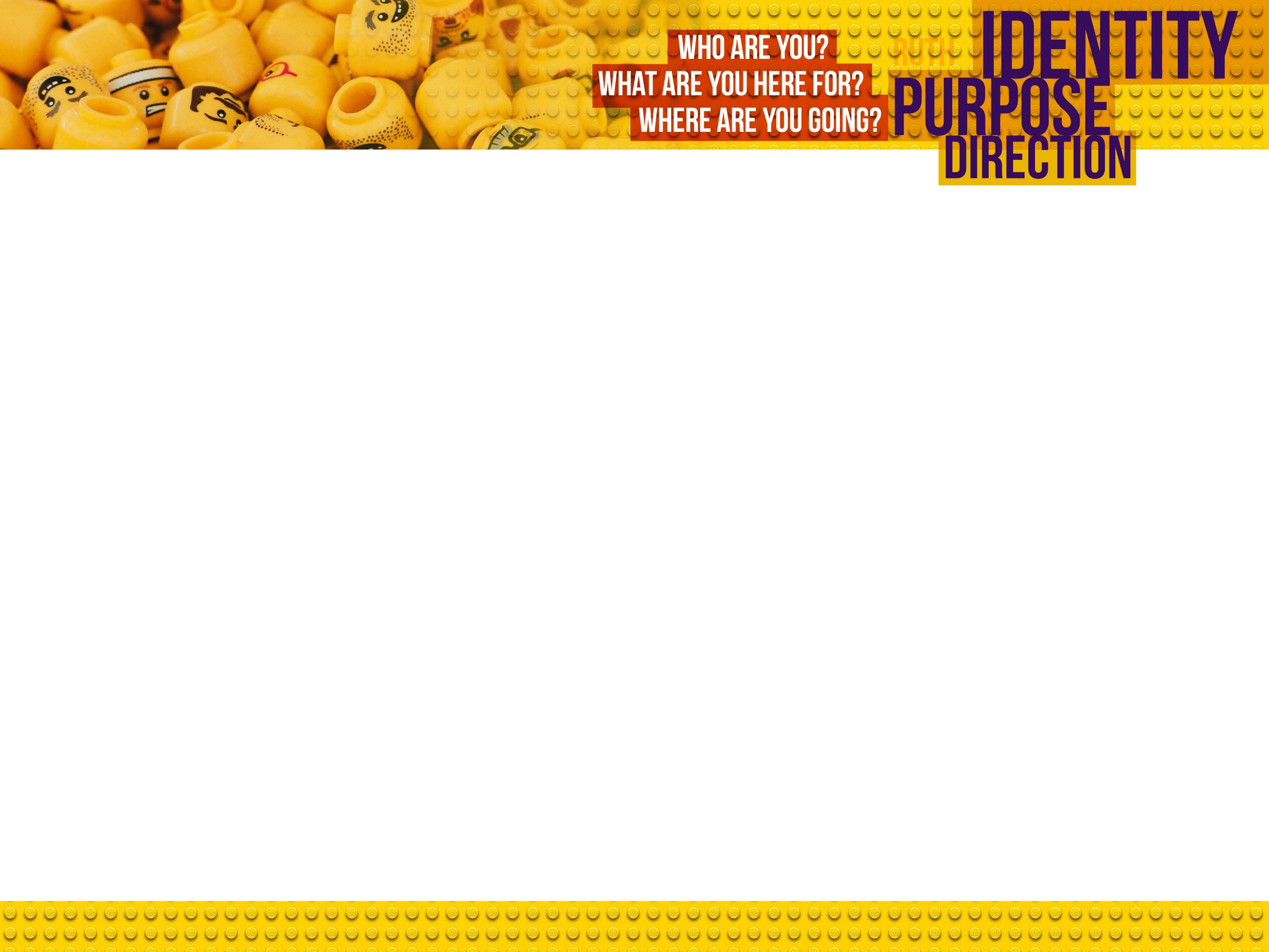 23  Not only so, but we ourselves, who have the firstfruits of the Spirit, groan inwardly as we wait eagerly for our adoption as sons, the redemption of our bodies.
19  The creation waits in eager expectation for the sons of God to be revealed. 20  For the creation was subjected to frustration, not by its own choice, but by the will of the one who subjected it, in hope 21  that the creation itself will be liberated from its bondage to decay and brought into the glorious freedom of the children of God.
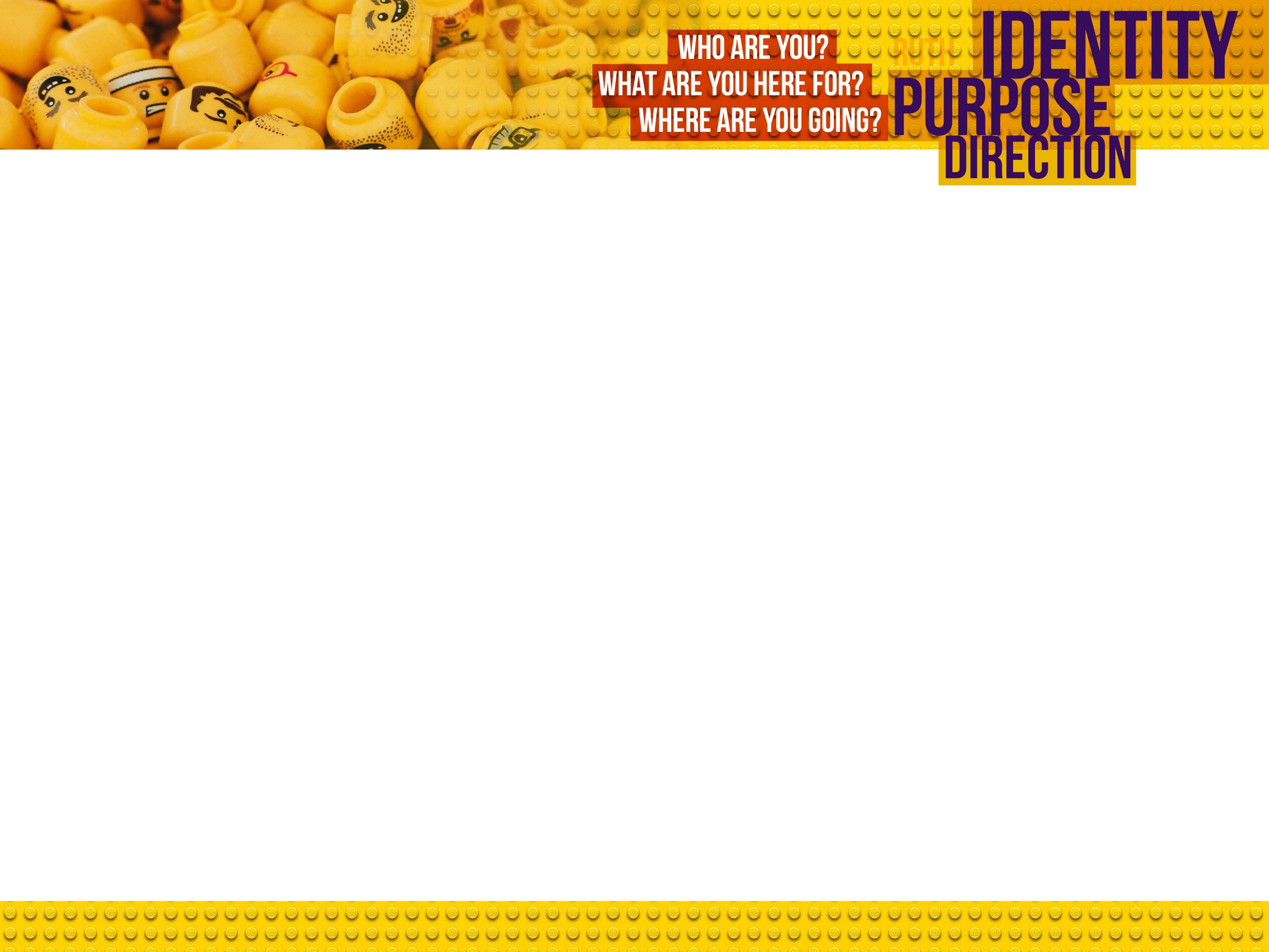 Colossians 1:19-20 (ANIV) 19  For God was pleased to have all his fulness dwell in him, 20  and through him to reconcile to himself all things, whether things on earth or things in heaven, by making peace through his blood, shed on the cross.
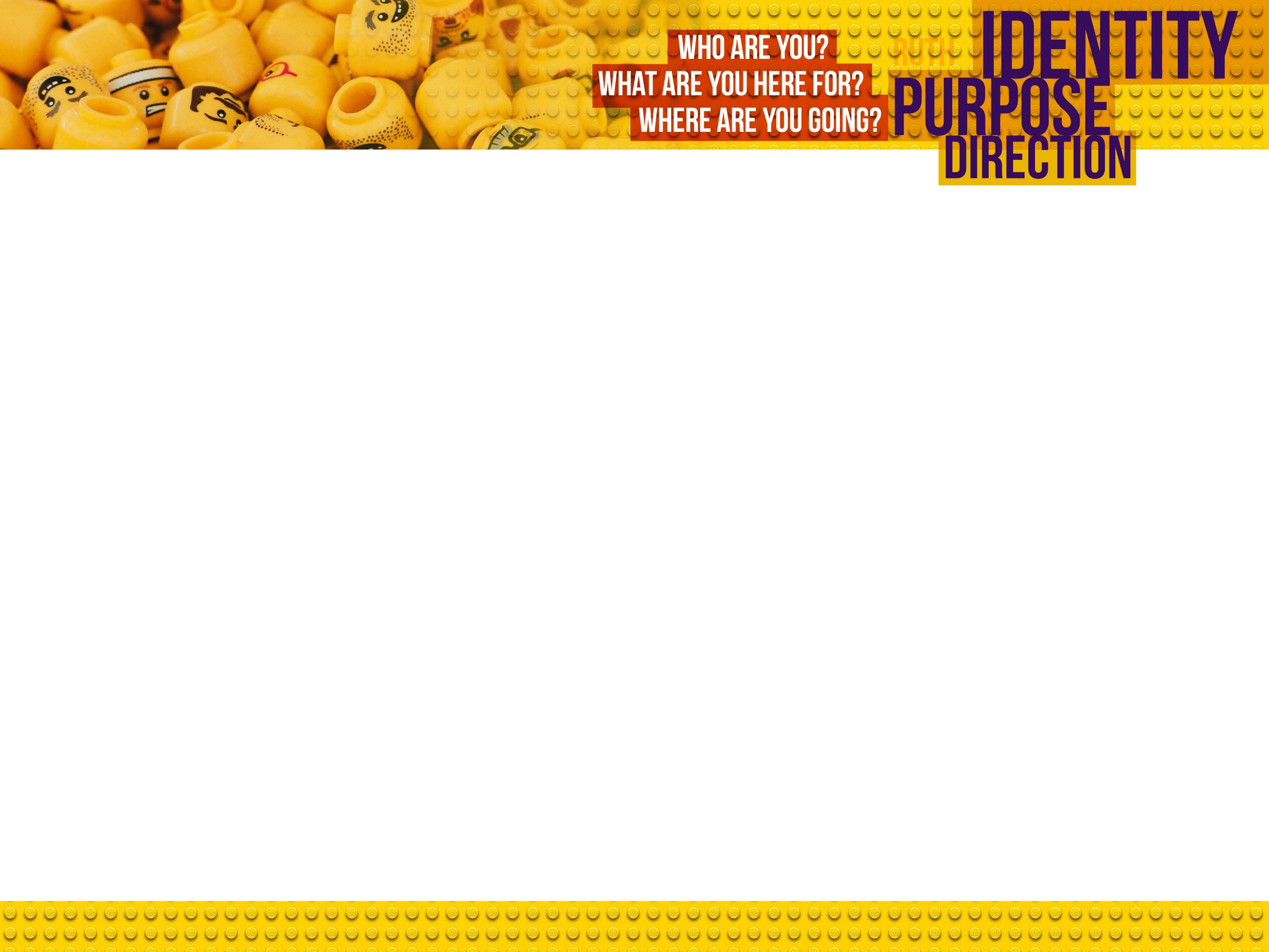 2 Corinthians 5:17 (ESV) 17Therefore, if anyone is in Christ, he is a new creation.[a] The old has passed away; behold, the new has come
Revelation 21:1 (ESV) 1 Then I saw a new heaven and a new earth, for the first heaven and the first earth had passed away, and the sea was no more.
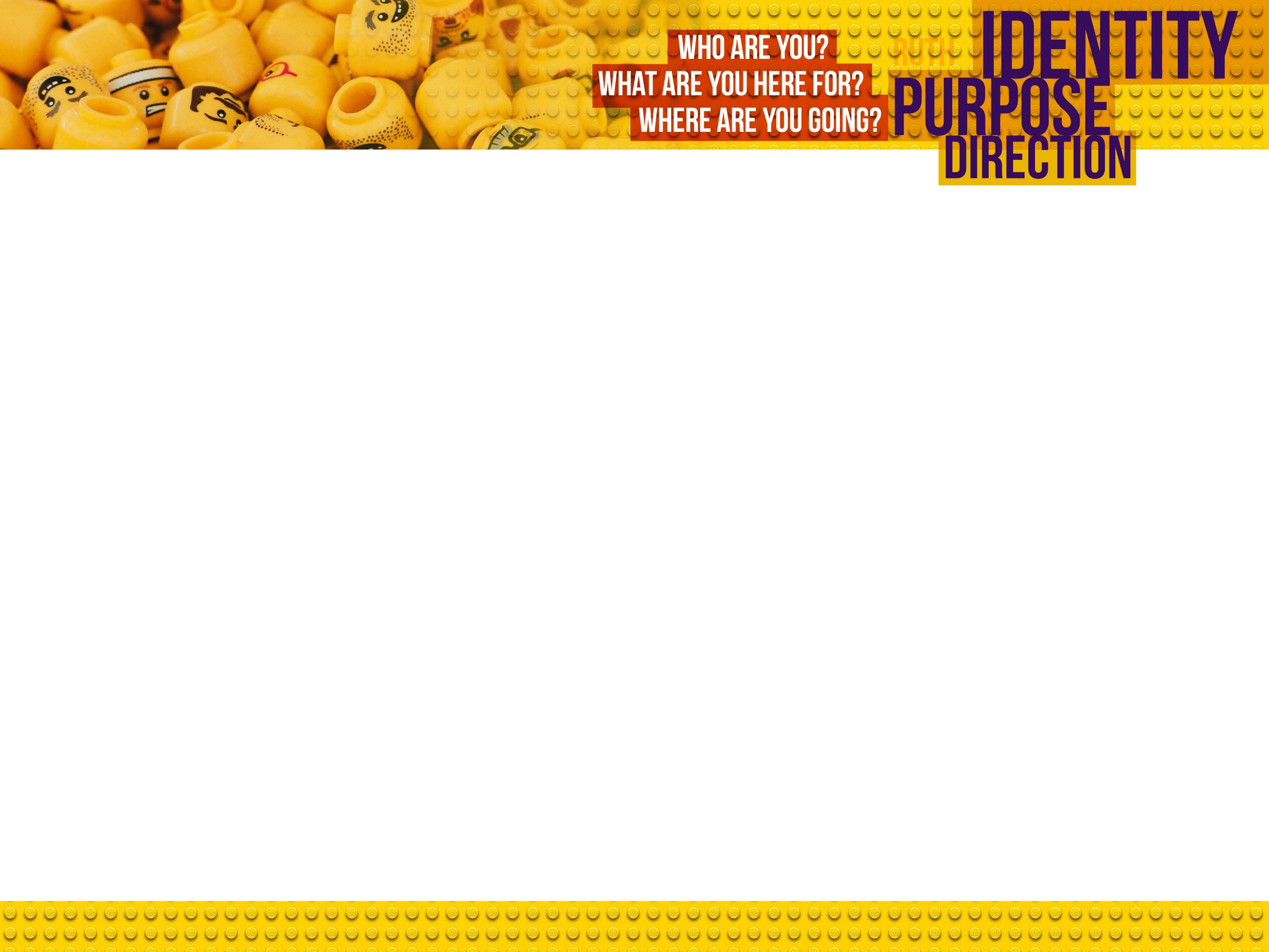 Revelation 21:5 5  He who was seated on the throne said, "I am making everything new!"